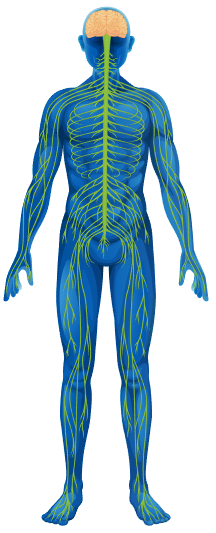 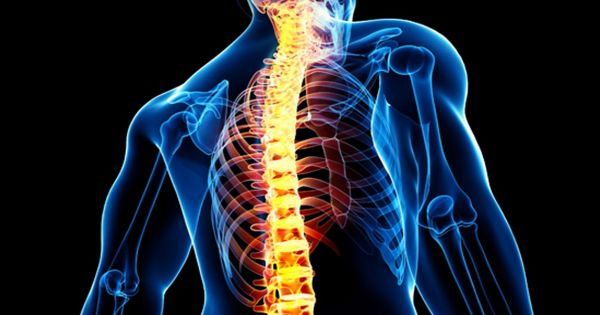 Divisions of the Nervous System
Central nervous system (CNS) 
Brain and spinal cord

Peripheral nervous system (PNS)
Everything outside of the CNS
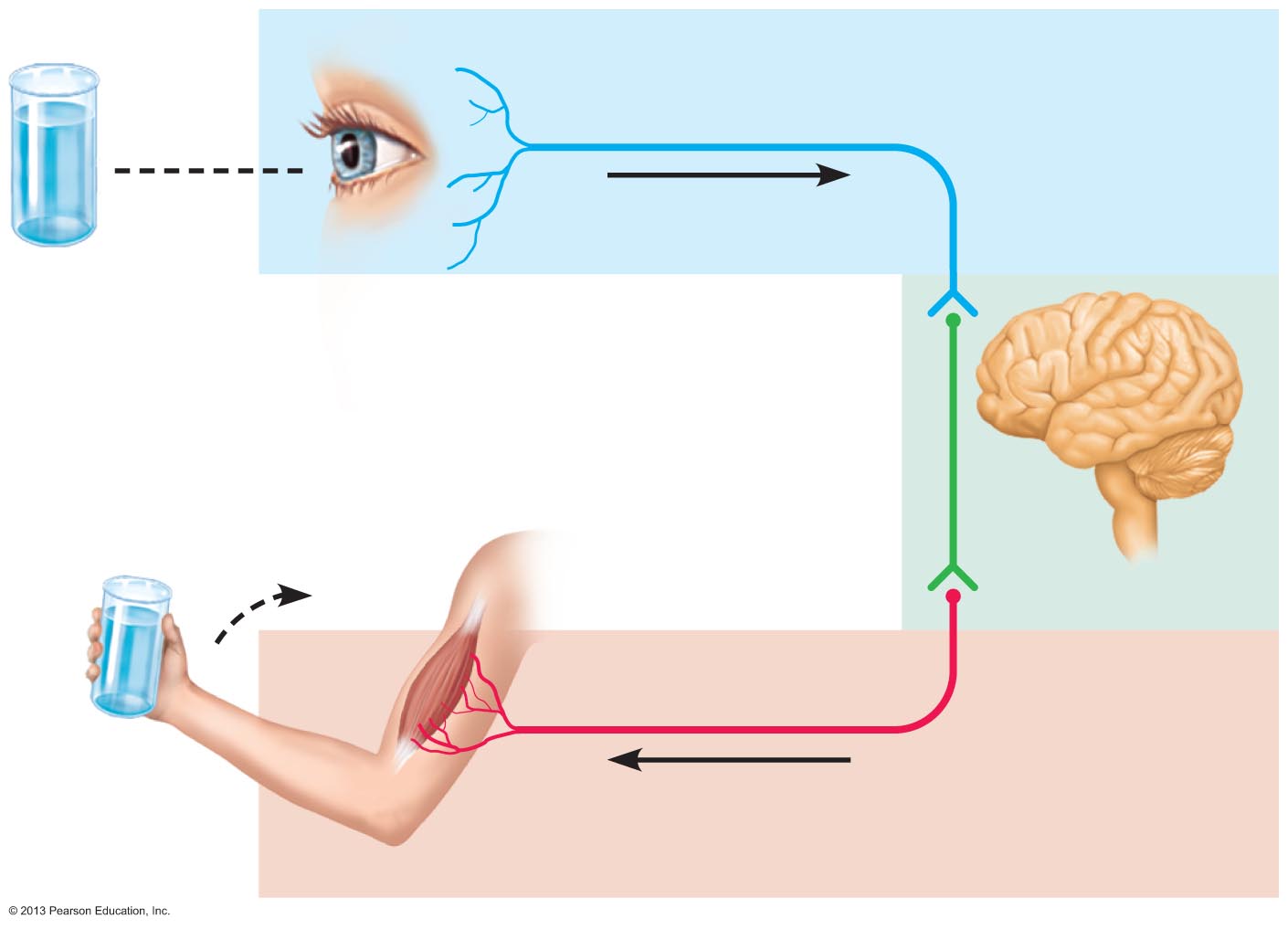 Sensory input
Information gathered by sensory receptors about internal and external changes 
Integration
Processing and interpretation of sensory input
Motor output
Activation of effector organs (muscles and glands) produces a response
Functions of the Nervous System
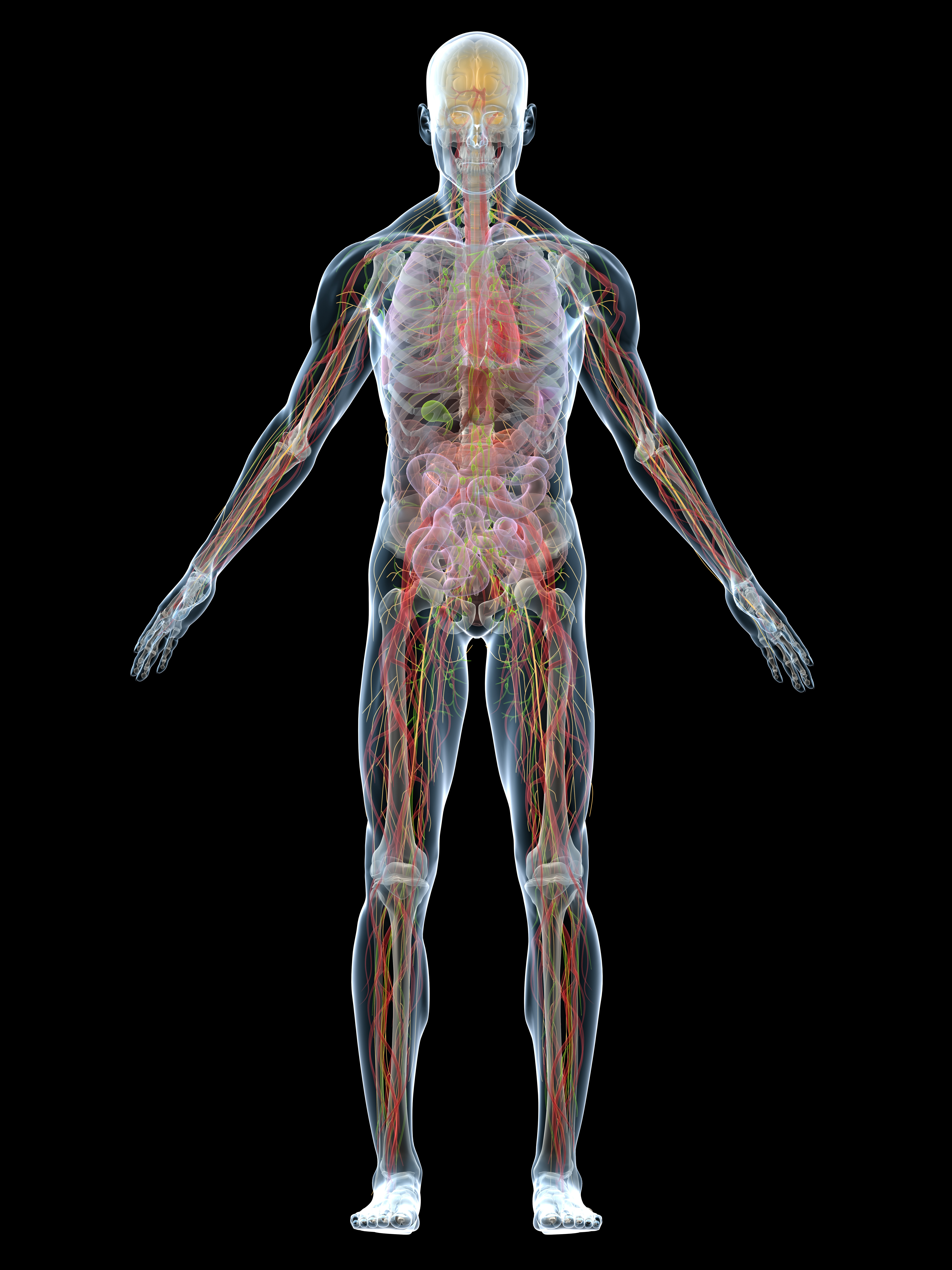 Peripheral Nervous System (PNS)
Two functional divisions
Sensory (afferent) division
INPUT
Motor (efferent) division 
OUTPUT

Two divisions of the MOTOR DIVISION OF THE PNS
Somatic nervous system – conscious control / voluntary
Autonomic nervous system - unconscious / involuntary
Motor Division of PNS: Autonomic Nervous System
Visceral motor nerve fibers
Regulates smooth muscle, cardiac muscle, and glands
Involuntary nervous system

The Autonomic Nervous System has two functional subdivisions
Sympathetic
Parasympathetic
Work in opposition to each other
Figure 11.2  Levels of organization in the nervous system.
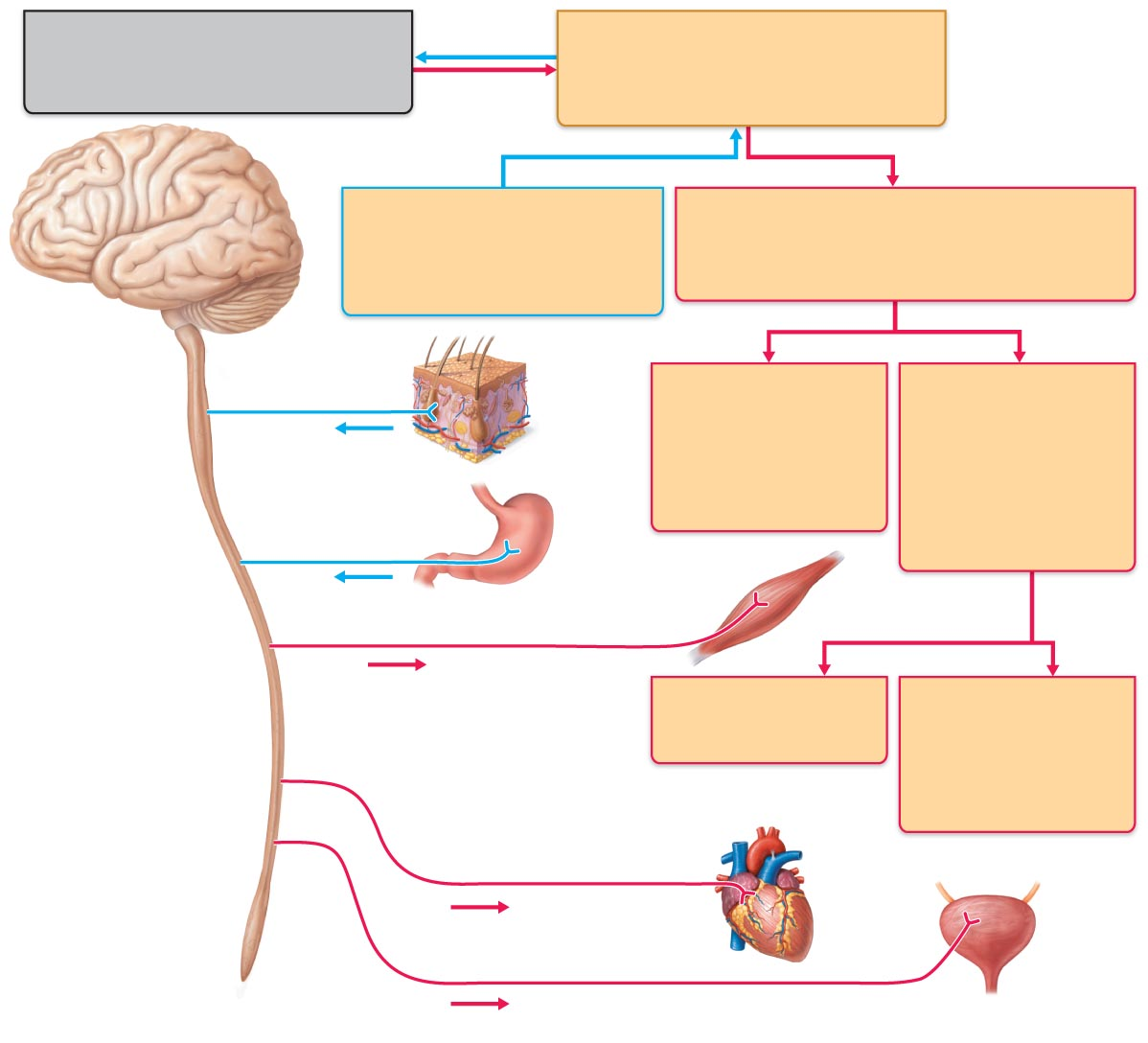 Central nervous system (CNS)
Peripheral nervous system (PNS)
Brain and spinal cord
Cranial nerves and spinal nerves
Integrative and control centers
Communication lines between the CNS
and the rest of the body
Sensory (afferent) division
Motor (efferent) division
Somatic and visceral sensory
nerve fibers
Motor nerve fibers
Conducts impulses from the CNS
to effectors (muscles and glands)
Conducts impulses from
receptors to the CNS
Somatic nervous
system
Autonomic nervous
system (ANS)
Somatic sensory fiber
Skin
Somatic motor
(voluntary)
Visceral motor
(involuntary)
Conducts impulses
from the CNS to
skeletal muscles
Conducts impulses
from the CNS to
cardiac muscles,
smooth muscles,
and glands
Visceral sensory fiber
Stomach
Skeletal
muscle
Motor fiber of somatic nervous system
Sympathetic division
Parasympathetic
division
Mobilizes body systems
during activity
Conserves energy
Promotes house-
keeping functions
during rest
Sympathetic motor fiber of ANS
Heart
Structure
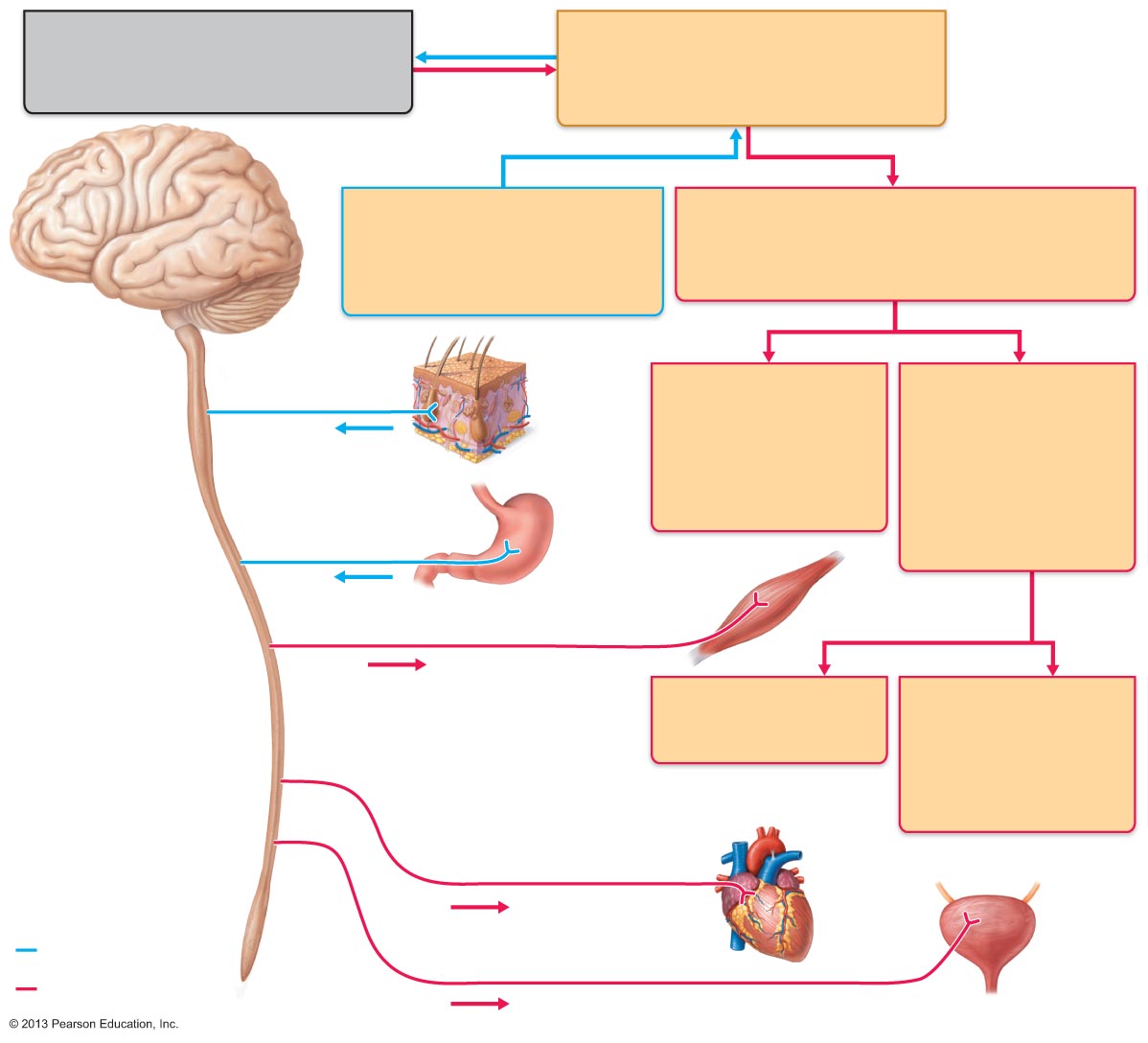 Function
Sensory (afferent) 
division of PNS
Bladder
Motor (efferent) 
division of PNS
Parasympathetic motor fiber of ANS
Histology of Nervous Tissue
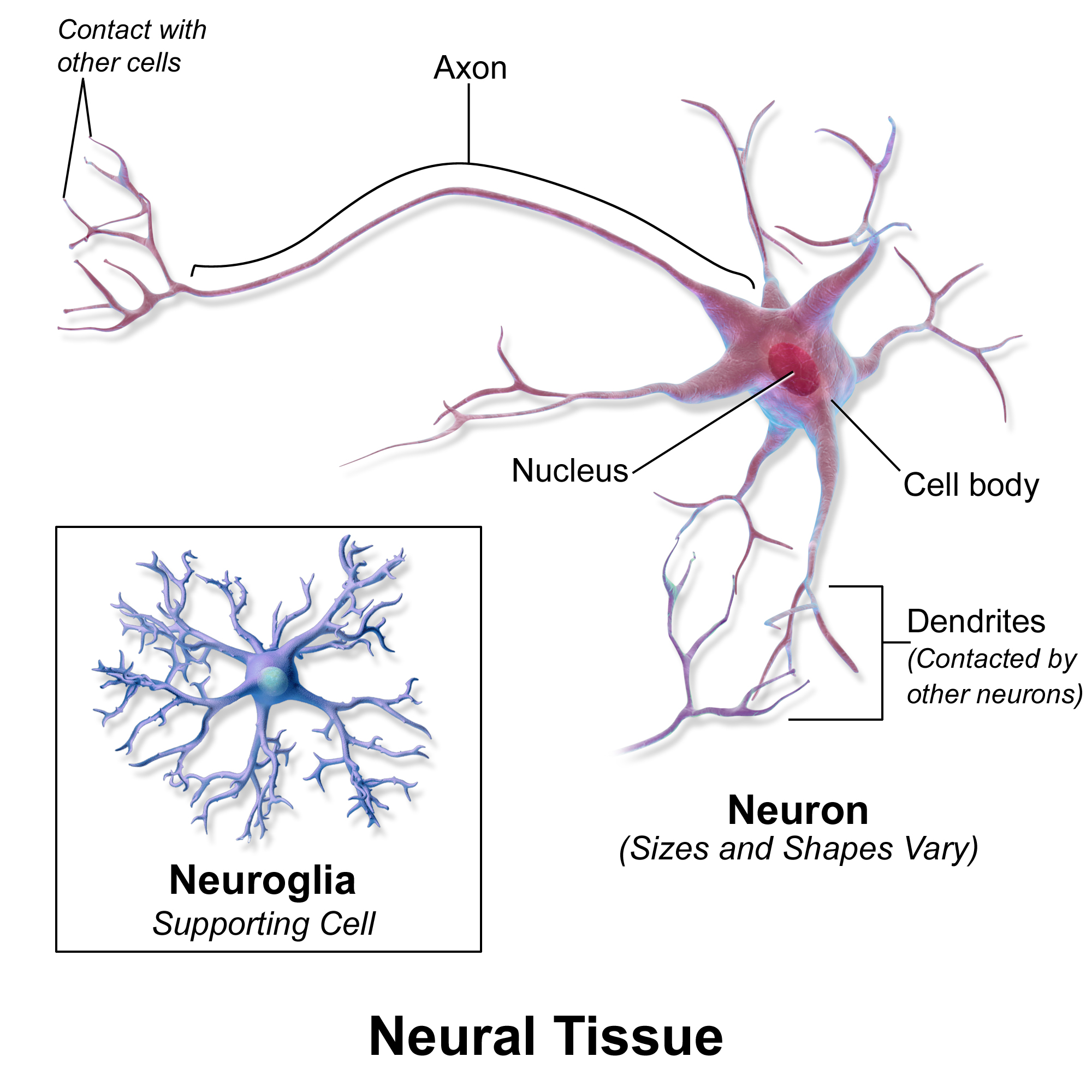 Highly cellular; little extracellular space
Tightly packed
Two principal cell types
Neuroglia – supporting cells (includes the Schwann cells and oligodendrocytes that wrap around the axon to form the myelin sheath.
Neurons (nerve cells)— the principle cell of the nervous system
This Photo by Unknown Author is licensed under CC BY-NC
Neuron Structure
The Axon: Structure
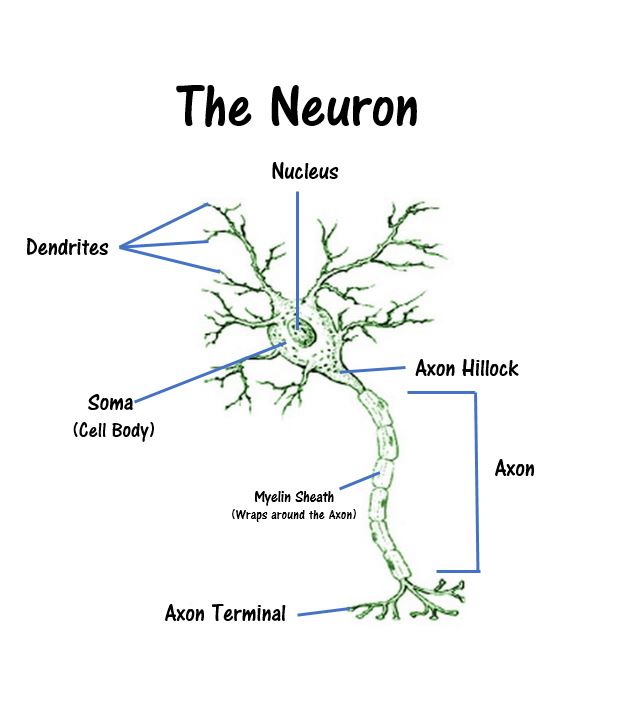 One axon per cell arising from axon hillock
Cone-shaped area of cell body
Long axons called nerve fibers
Distal endings called axon terminals
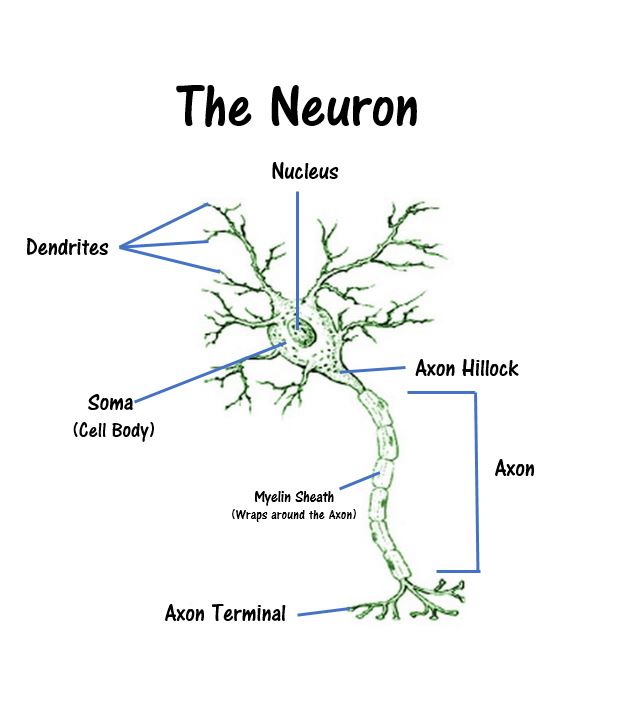 Myelin Sheath
Function of myelin
Protects and electrically insulates axon
Increases speed of nerve impulse transmission
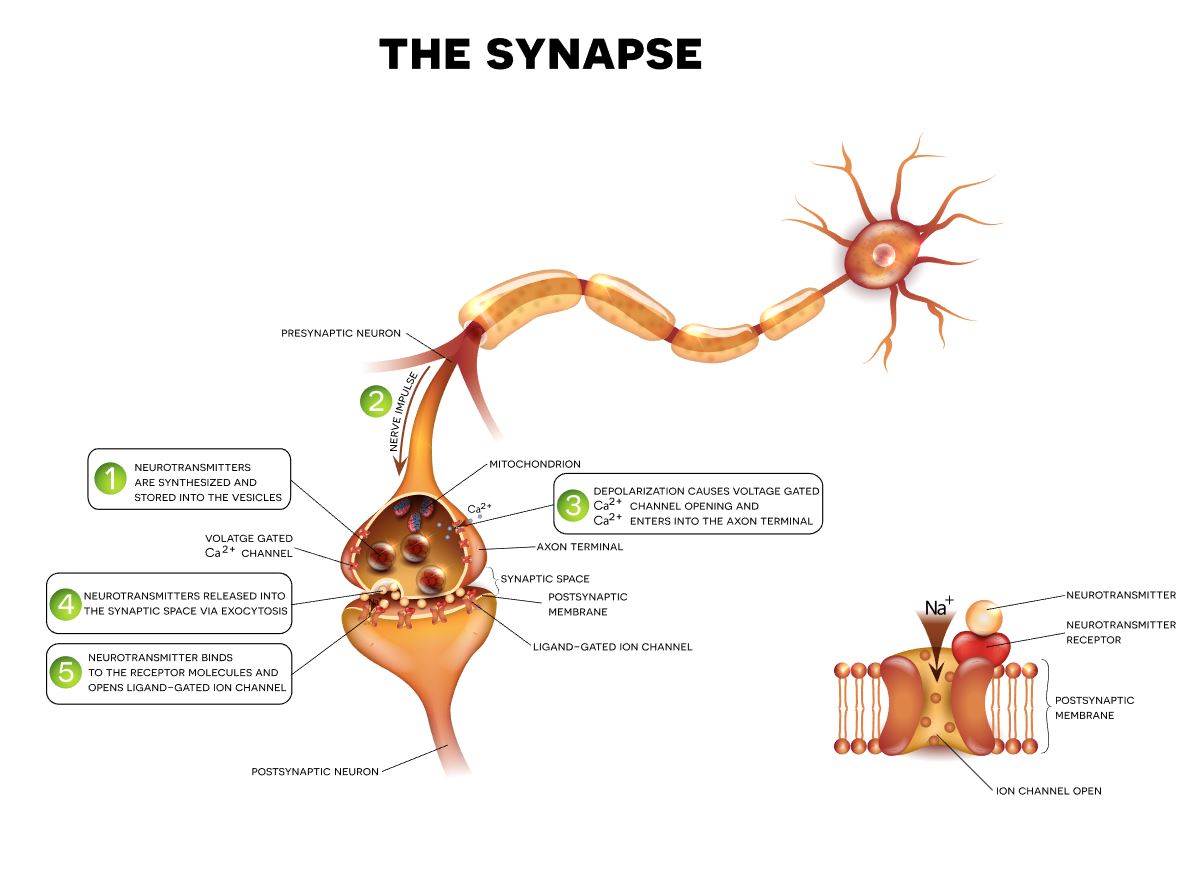 Myelination in the PNS
Nodes of Ranvier 
gaps between Myelin sheath
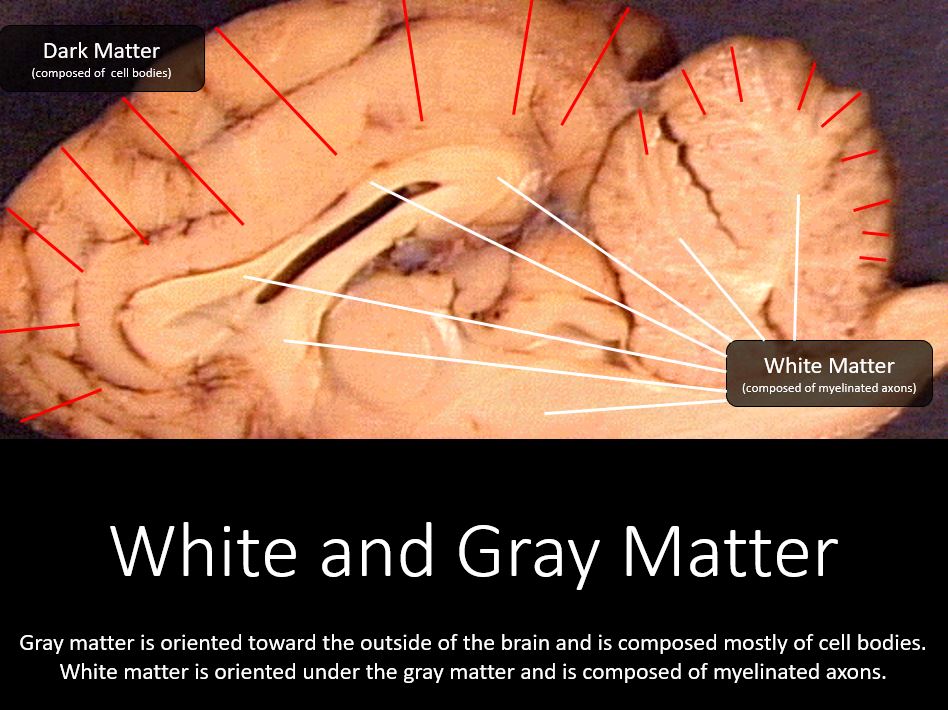 White matter
Regions of brain and spinal cord with dense collections of myelinated fibers – usually fiber tracts
Gray matter
Mostly neuron cell bodies and nonmyelinated fibers
Myelin Sheaths in the CNS
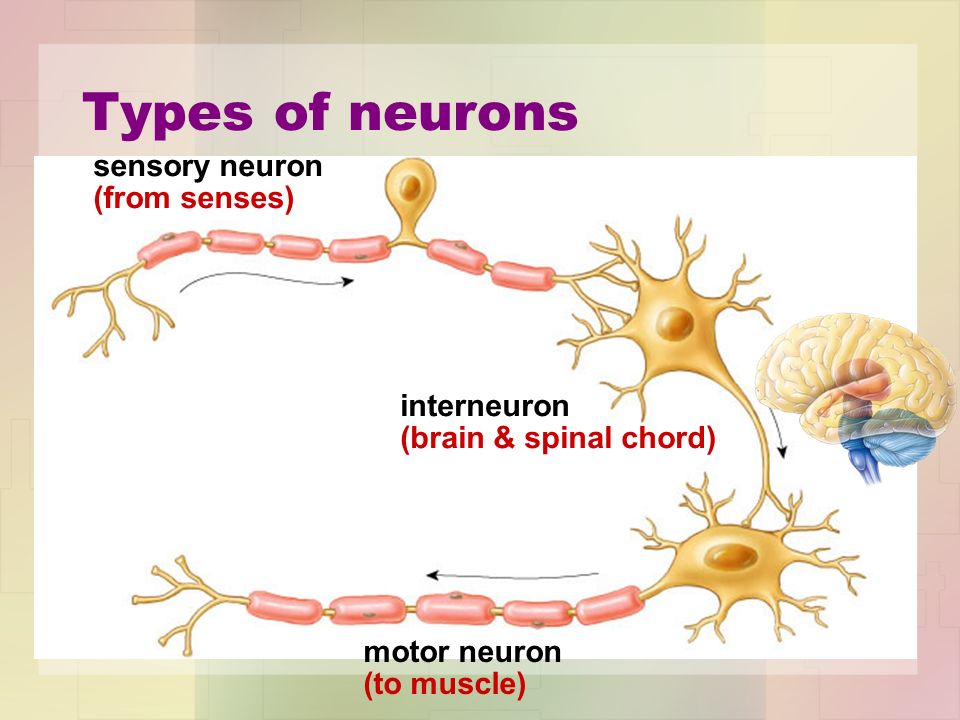 Sensory
Transmit impulses from sensory receptors toward CNS
Almost all are Unipolar
Cell bodies in ganglia in PNS
Motor
Carry impulses from CNS to effectors
Multipolar
Most cell bodies in CNS (except some autonomic neurons)
Interneurons (association neurons)
Lie between motor and sensory neurons
Shuttle signals through CNS pathways; most are entirely within CNS
99% of body's neurons
Most confined in CNS
Functional Classification of Neurons
This Photo by Unknown Author is licensed under CC BY-SA
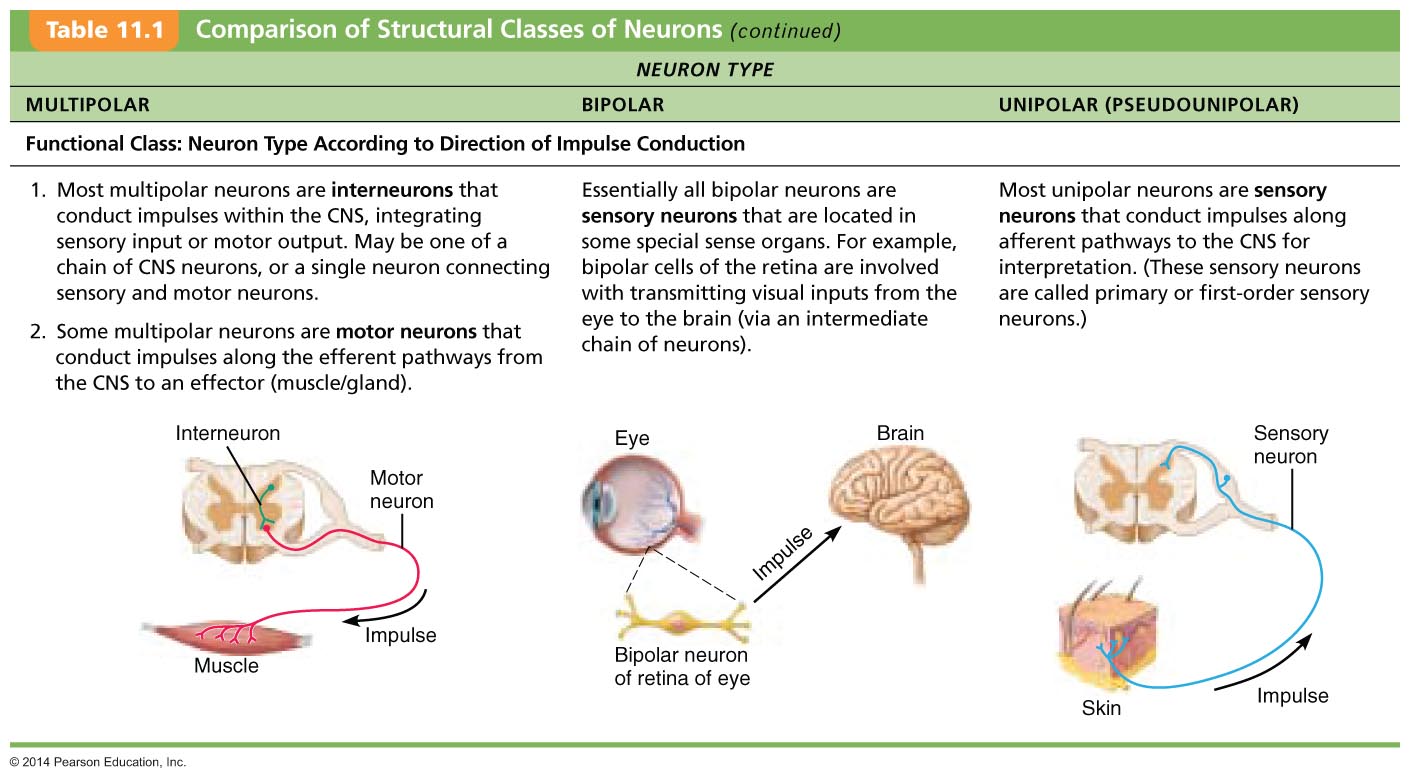 Table 11.1  Comparison of Structural Classes of Neurons (3 of 3)
Definitions
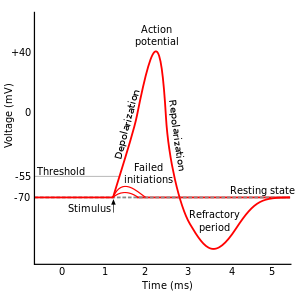 Voltage is a measure of potential energy generated by separated charge
Measured between two points in Volts (V) or Millivolts (mV) 
Called potential difference or potential
Remember the charge difference (potential) across plasma membranes!
Figure 11.6  Operation of gated channels.
Chemically gated (ligand-gated) channels
Open with binding of a specific neurotransmitter











Voltage-gated channels
Open and close in response to changes in membrane potential
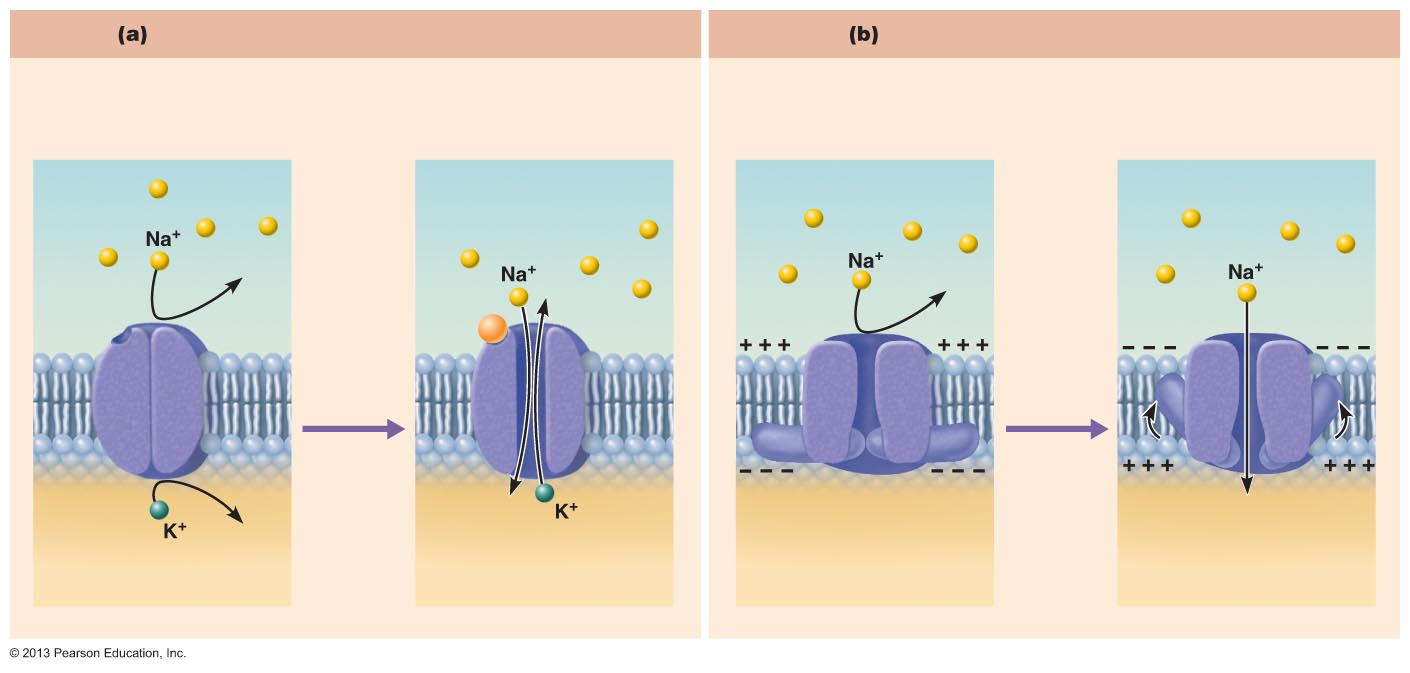 Chemically gated ion channels
Voltage-gated ion channels
Open in response to binding of the
appropriate neurotransmitter
Open in response to changes
in membrane potential
Receptor
Neurotransmitter chemical 
attached to receptor
Membrane
voltage
changes
Chemical
binds
Closed
Open
Closed
Open
Potential difference across membrane of resting cell
Approximately –70 mV in neurons (cytoplasmic side of membrane negatively charged relative to outside)
Actual voltage difference varies from –40 mV to –90 mV
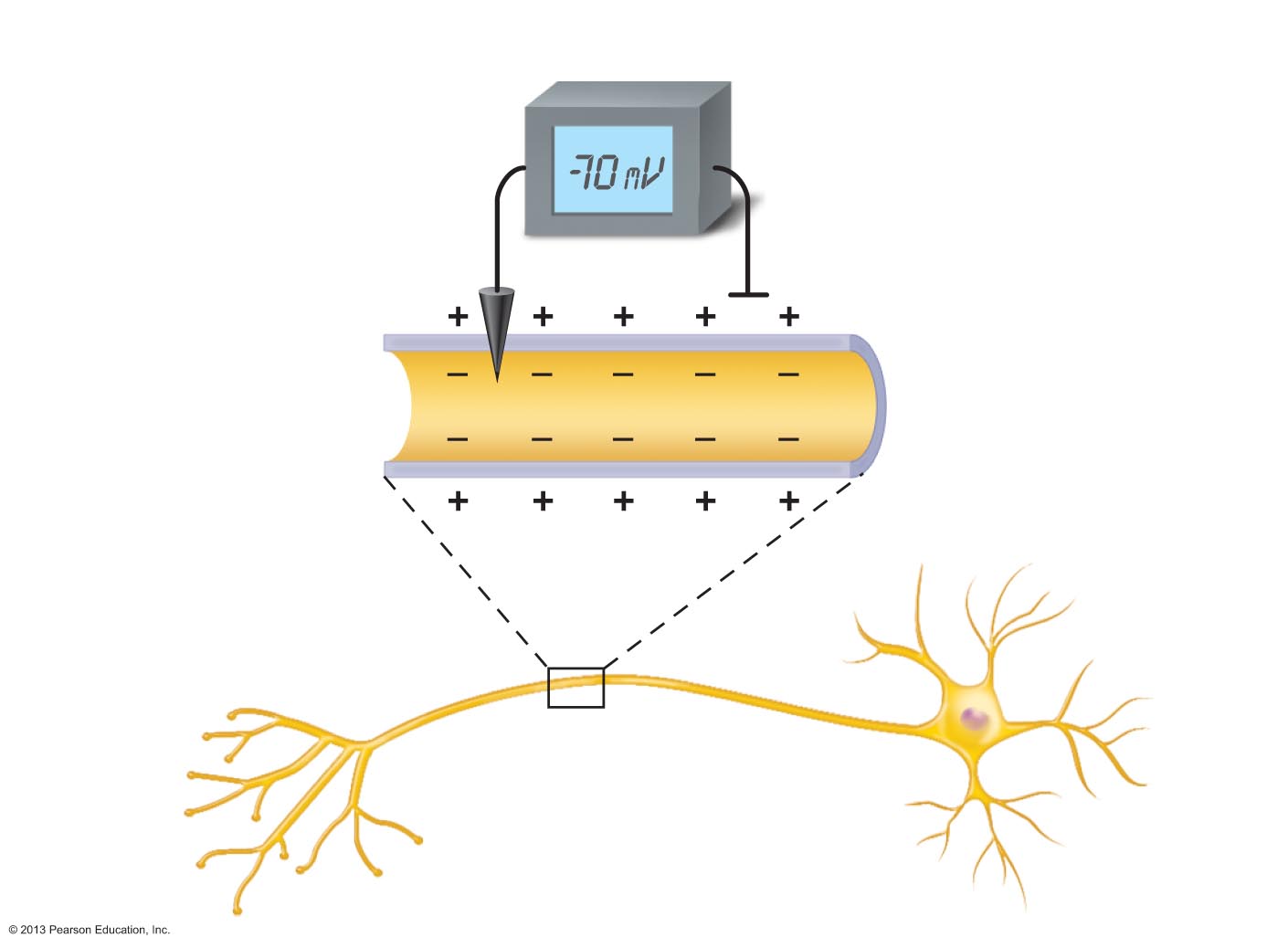 Voltmeter
Plasma
membrane
Ground electrode
outside cell
Microelectrode
inside cell
Axon
Neuron
Figure 11.7  Measuring membrane potential in neurons.
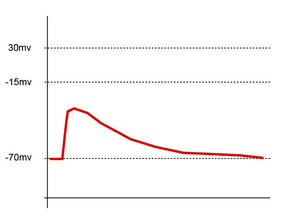 Terms describing membrane potential changes relative to resting membrane potential
Depolarization
Decrease in membrane potential (toward zero and above)
Inside of membrane becomes less negative than resting membrane potential
Increases probability of producing a nerve impulse
This Photo by Unknown Author is licensed under CC BY-SA
Changes in Membrane Potential
Figure 11.9a  Depolarization and hyperpolarization of the membrane.
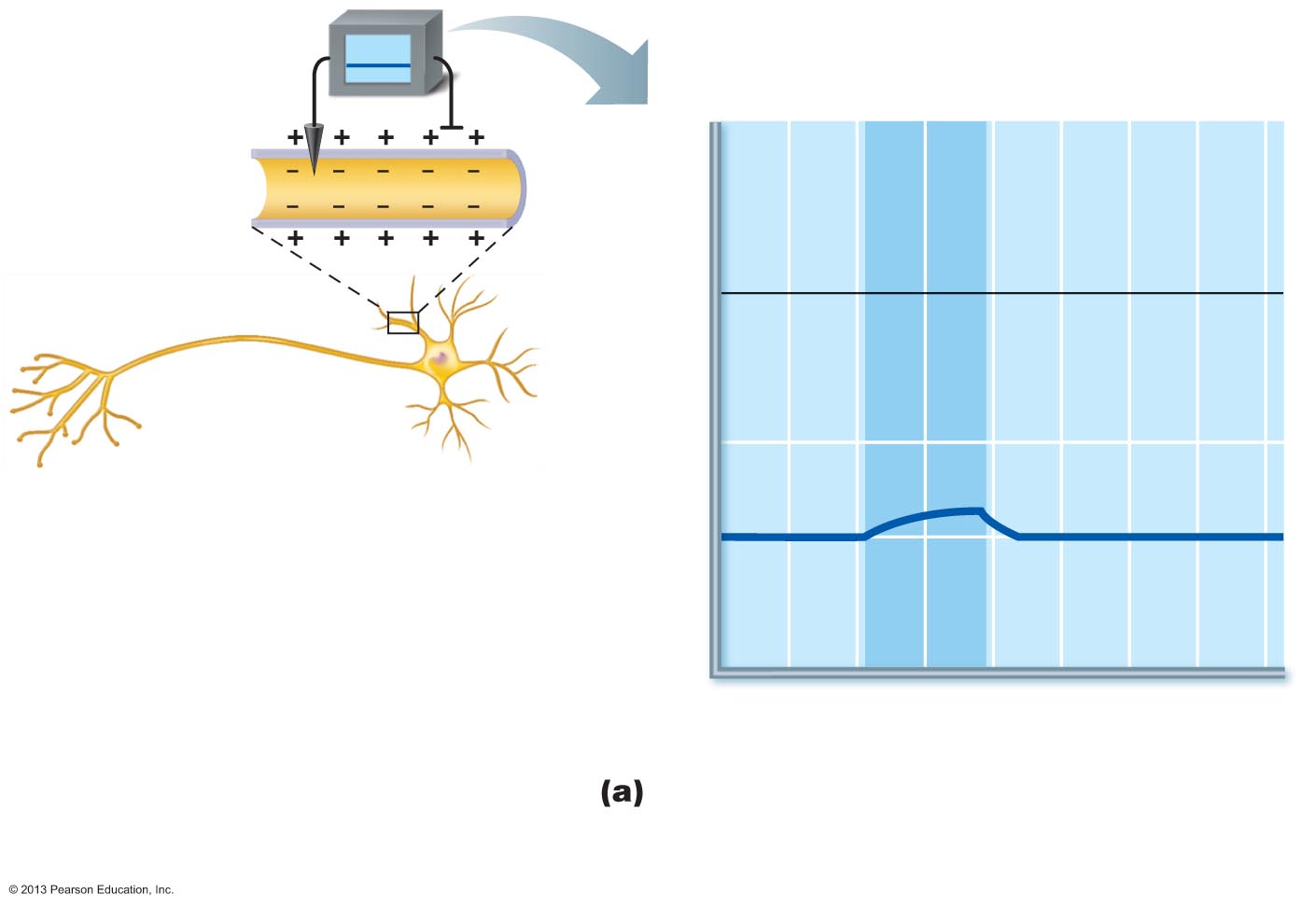 Depolarizing stimulus
+50
Inside
positive
0
Inside
negative
Membrane potential (voltage, mV)
Depolarization
–50
–70
Resting
potential
–100
0
1
2
3
4
5
6
7
Time (ms)
Depolarization: The membrane potential
moves toward 0 mV, the inside becoming less
negative (more positive).
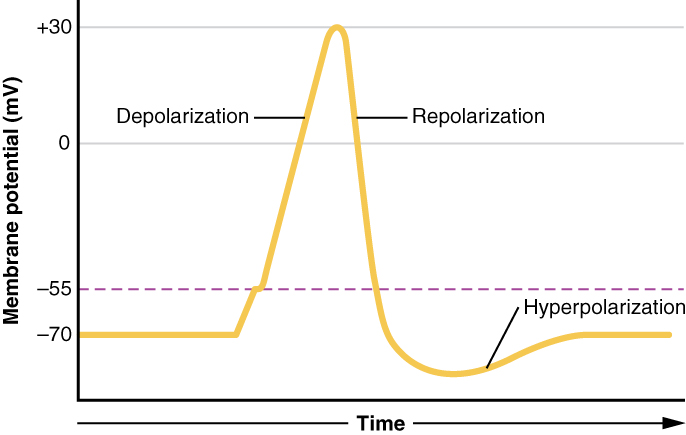 Terms describing membrane potential changes relative to resting membrane potential
Hyperpolarization
An increase in membrane potential (away from zero) 
Inside of cell more negative than resting membrane potential)
Reduces probability of producing a nerve impulse
Changes in Membrane Potential
Figure 11.9b  Depolarization and hyperpolarization of the membrane.
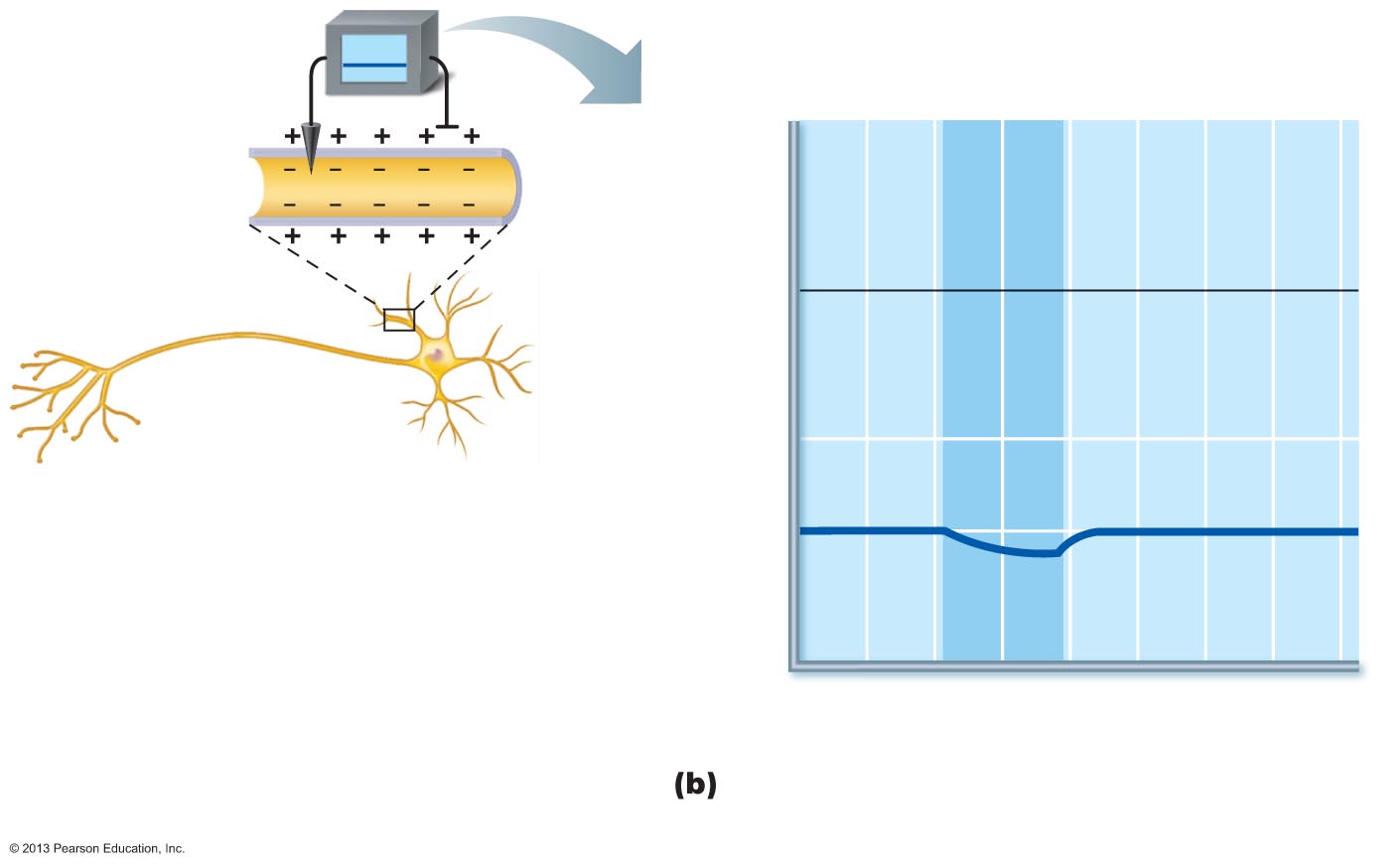 Hyperpolarizing stimulus
+50
0
Membrane potential (voltage, mV)
–50
Resting
potential
–70
Hyper-
polarization
–100
6
0
1
2
3
4
5
7
Time (ms)
Hyperpolarization: The membrane potential
increases, the inside becoming more negative.
Graded Potentials
Short-lived, localized changes in membrane potential
Magnitude varies with stimulus strength
Stronger stimulus  more voltage changes; farther current flows
Either depolarization or hyperpolarization
Triggered by stimulus that opens gated ion channels
Current flows but dissipates quickly and decays
Graded potentials are signals only over short distances
Figure 11.10a  The spread and decay of a graded potential.
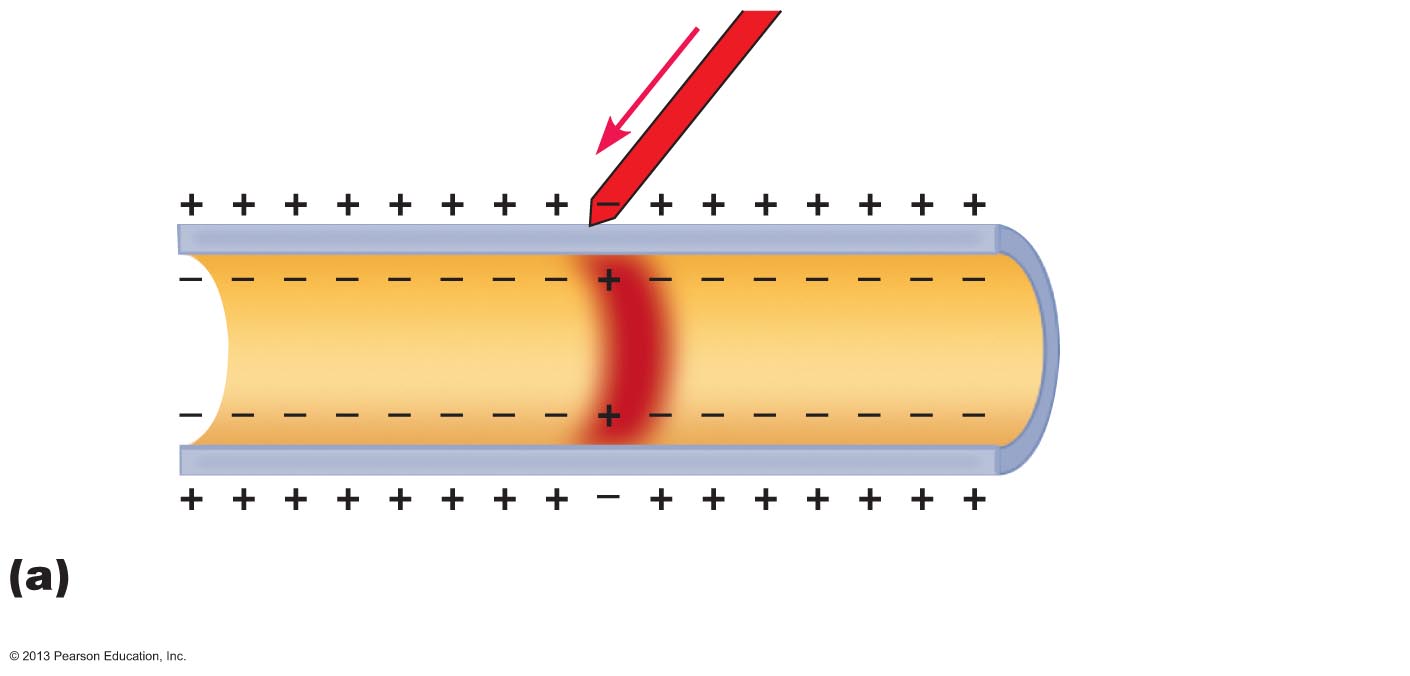 Stimulus
Depolarized region
Plasma
membrane
Depolarization: A small patch of the membrane (red area) 
depolarizes.
Figure 11.10b  The spread and decay of a graded potential.
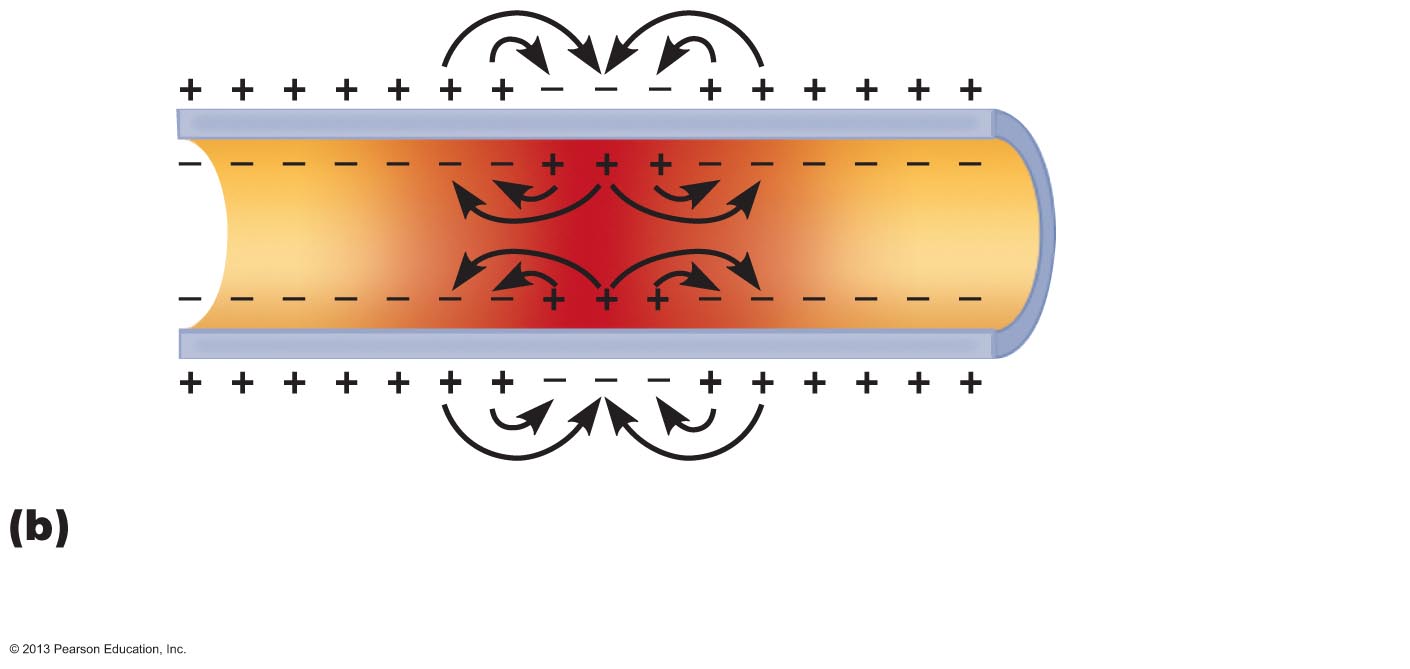 Depolarization spreads: Opposite charges attract each other. 
This creates local currents (black arrows) that depolarize
adjacent membrane areas, spreading the wave of depolarization.
Figure 11.10c  The spread and decay of a graded potential.
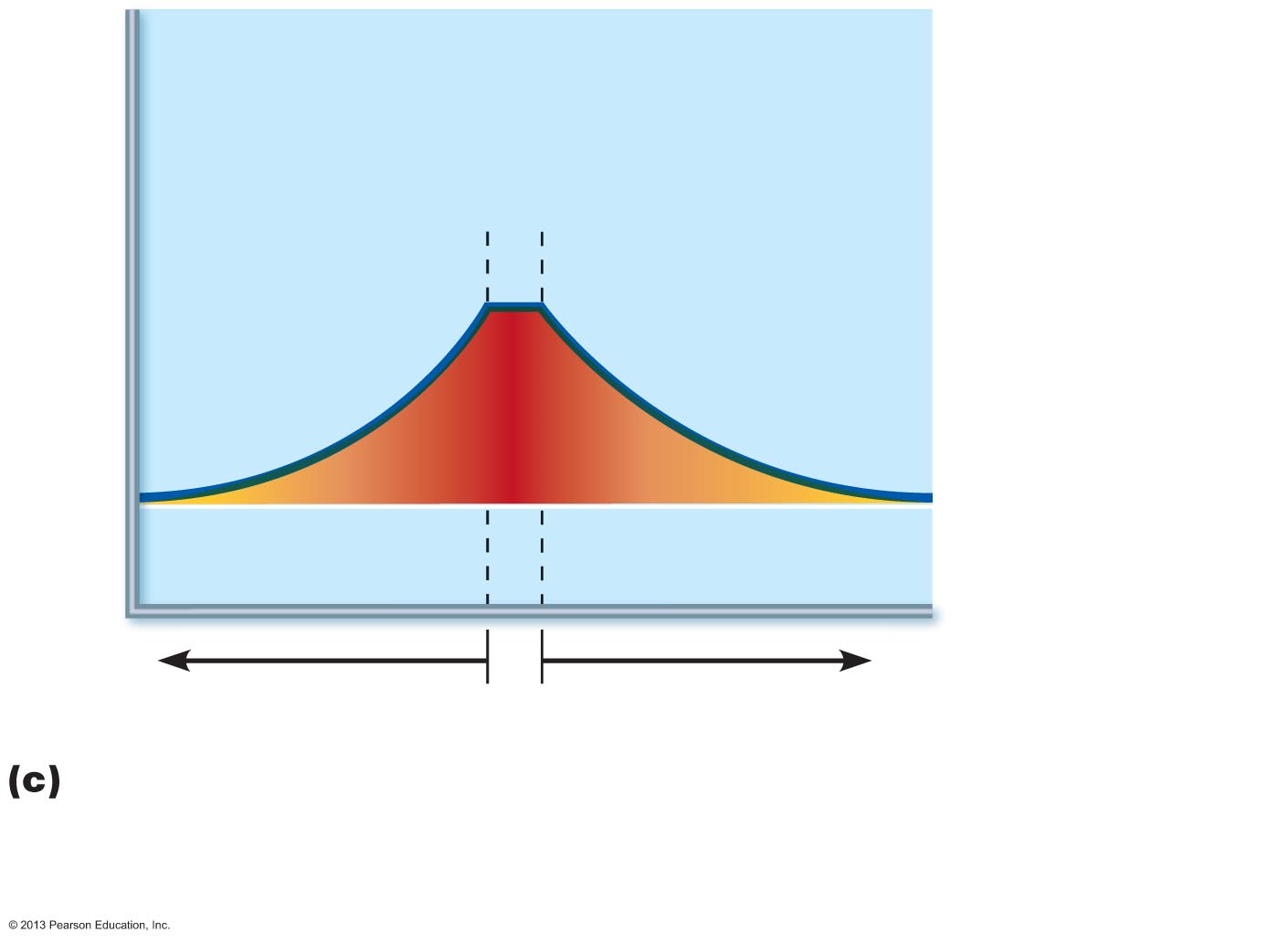 Active area
(site of initial
depolarization)
Membrane potential (mV)
–70
Resting potential
Distance (a few mm)
Membrane potential decays with distance: Because current is
lost through the “leaky” plasma membrane, the voltage declines with
distance from the stimulus (the voltage is decremental).
Consequently, graded potentials are short-distance signals.
What Is a Threshold Stimulus?A threshold stimulus is a stimulus with the minimum current required to reach threshold (about -55mV) and initiate an action potential. Action potentials occur only when the membrane is stimulated enough so that sodium channels open completely.
© 2017 Pearson Education, Inc.
What Is Depolarization?
Depolarization is when the membrane potential becomes more positive (or less negative); e.g., -70mV to -55mV. It is caused by more Na+ diffusing into the cell than K+ diffusing out of it.
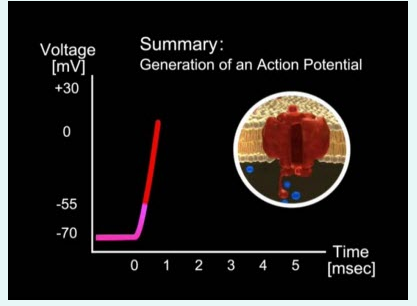 © 2017 Pearson Education, Inc.
What Is Repolarization?
Repolarization is when the membrane potential becomes negative again and returns to its resting membrane potential; e.g., 30mV to -70mV. It is caused by K+ diffusing out of the cell after the voltage-gated Na+channels begin to close.
© 2017 Pearson Education, Inc.
What Is Hyperpolarization?Hyperpolarization is when the membrane potential becomes more negative, beyond the resting membrane potential. It is caused by K+ continuing to leave the cell for slightly longer than the time required to bring the membrane potential back to its resting level.
© 2017 Pearson Education, Inc.
Generation of an action potential
© 2017 Pearson Education, Inc.
Threshold and the all-or-none event
© 2017 Pearson Education, Inc.
Voltage-gated channels
© 2017 Pearson Education, Inc.
Phases of an action potential
© 2017 Pearson Education, Inc.
Summary
© 2017 Pearson Education, Inc.
Action Potentials (AP)
Principle way neurons send signals
Principal means neuronal communication
Occurs only in muscle cells and axons of neurons
Do not decay over distance as graded potentials do
Each Na+ channel has two voltage-sensitive gates 
Activation gates
Closed at rest; open with depolarization allowing Na+ to enter cell 
Inactivation gates
Open at rest; block channel once it is open to prevent more Na+ from entering cell
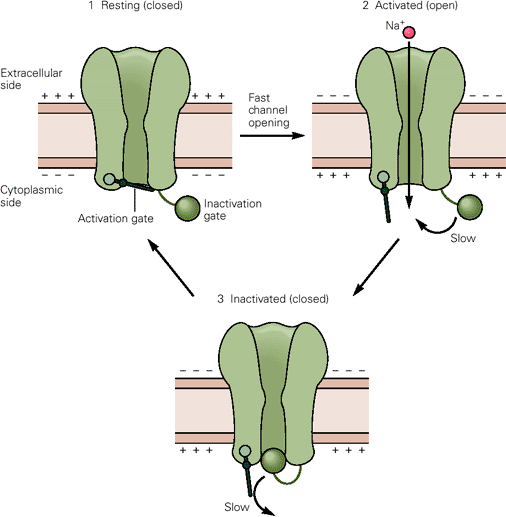 Properties of Gated Channels
Figure 11.11  The action potential (AP) is a brief change in membrane potential in a “patch” of membrane that is depolarized by local currents.
The big picture
The key players
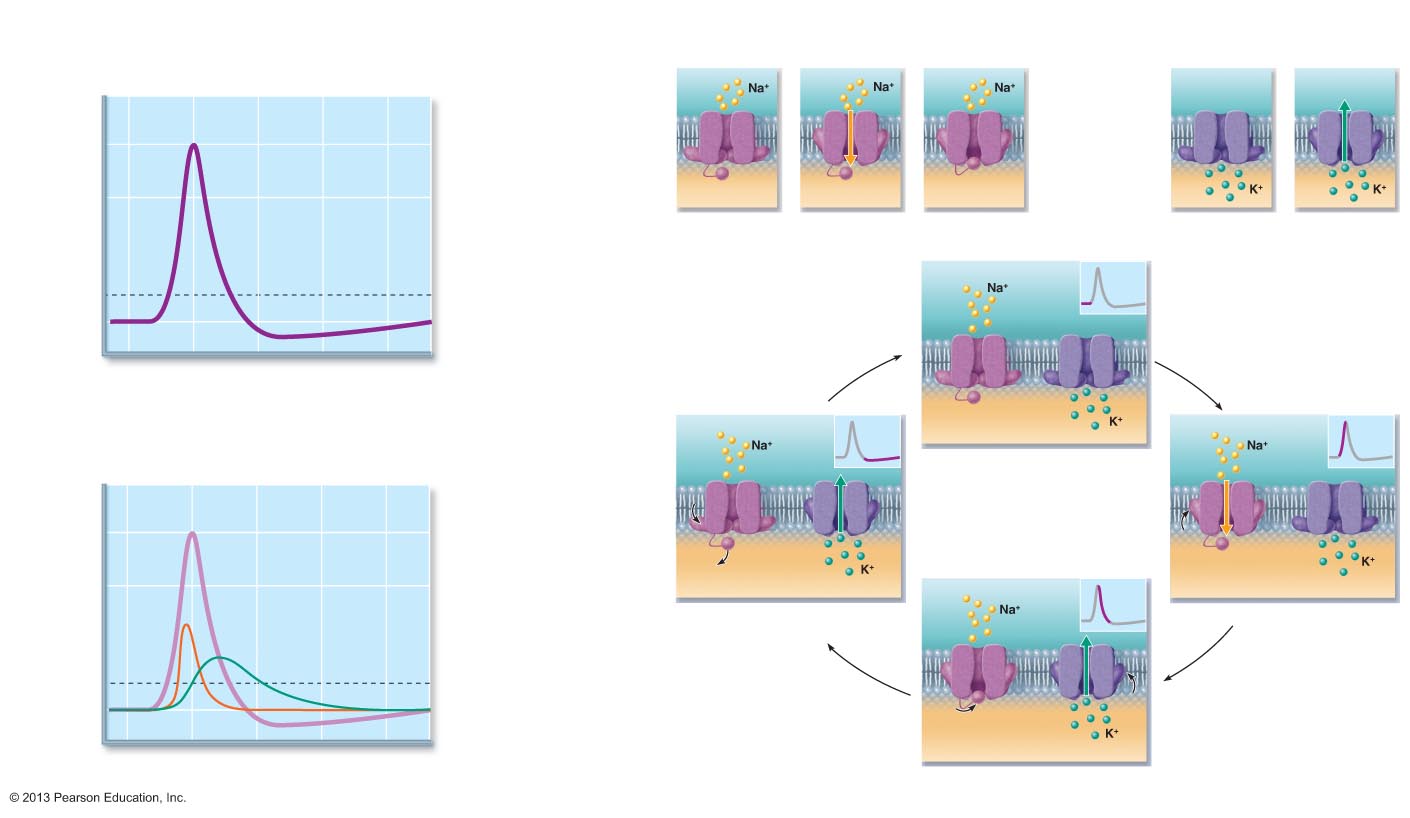 Voltage-gated Na+ channels
Voltage-gated K+ channels
Resting state
Depolarization
1
2
Outside 
cell
Outside 
cell
+30
Repolarization
3
3
Inside 
cell
Inactivation
gate
Inside 
cell
Activation
gate
0
Membrane potential (mV)
Action
potential
Closed
Opened
Inactivated
Closed
Opened
2
Hyperpolarization
4
The events
Threshold
–55
Potassium
channel
Sodium
channel
–70
1
1
4
0            1            2            3            4
Time (ms)
Activation
gates
Inactivation
gate
The AP is caused by permeability changes in the
plasma membrane:
Resting state
1
Each K+ channel has one voltage-sensitive gate 
Closed at rest
Opens slowly with depolarization
+30
Action
potential
3
0
Membrane potential (mV)
Relative membrane
permeability
Na+
permeability
Hyperpolarization
Depolarization
2
4
2
K+ permeability
–55
–70
1
1
4
0            1            2            3            4
Time (ms)
Repolarization
3
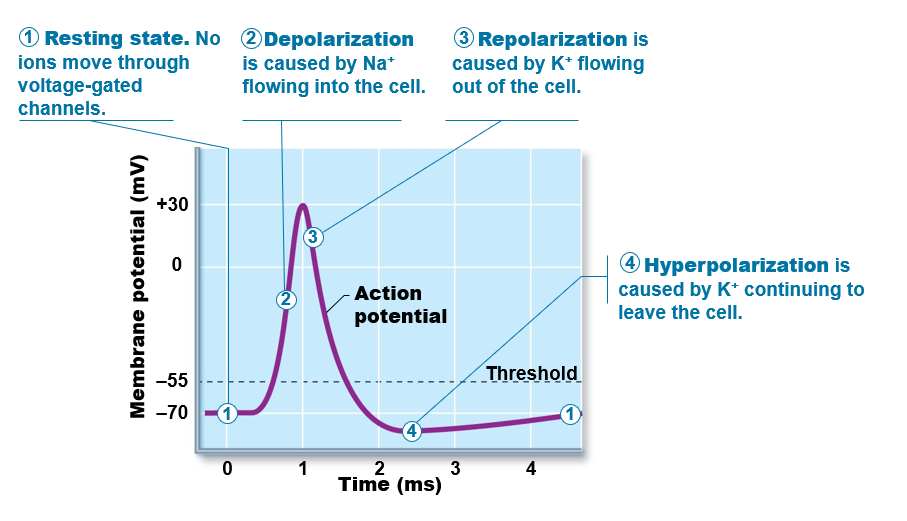 Depolarizing local currents open voltage-gated Na+ channels
Na+ rushes into cell 
Na+ influx causes more depolarization which opens more Na+ channels  ICF less negative
At threshold (–55 to –50 mV) positive feedback causes opening of all Na+ channels  a reversal of membrane polarity to +30mV
Spike of action potential
Generation of an Action Potential: Depolarizing Phase
Repolarizing phase
Na+ channel slow inactivation gates close
Membrane permeability to Na+ declines to resting state
AP spike stops rising
Slow voltage-gated K+ channels open
K+ exits the cell and internal negativity is restored
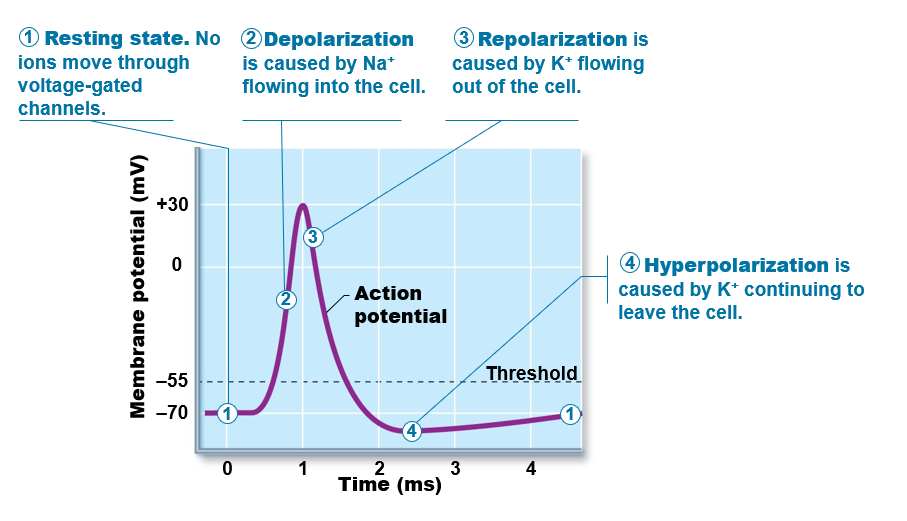 Generation of an Action Potential: Repolarizing Phase
Generation of an Action Potential:Hyperpolarization
Some K+ channels remain open, allowing excessive K+ efflux
Inside of membrane more negative than resting state 
This causes hyperpolarization of the membrane (slight dip below resting voltage)
Na+ channels begin to reset
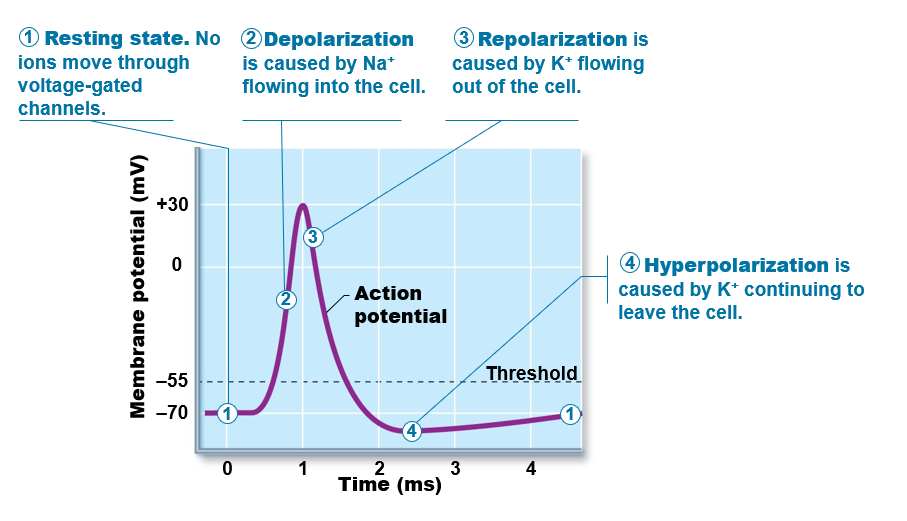 Propagation allow AP to serve as a signaling device
Na+ influx causes local currents
Local currents cause depolarization of adjacent membrane areas in direction away from AP origin (toward axon's terminals)
Local currents trigger an AP there
This causes the AP to propagate AWAY from the AP origin
Since Na+ channels closer to AP origin are inactivated no new AP is generated there
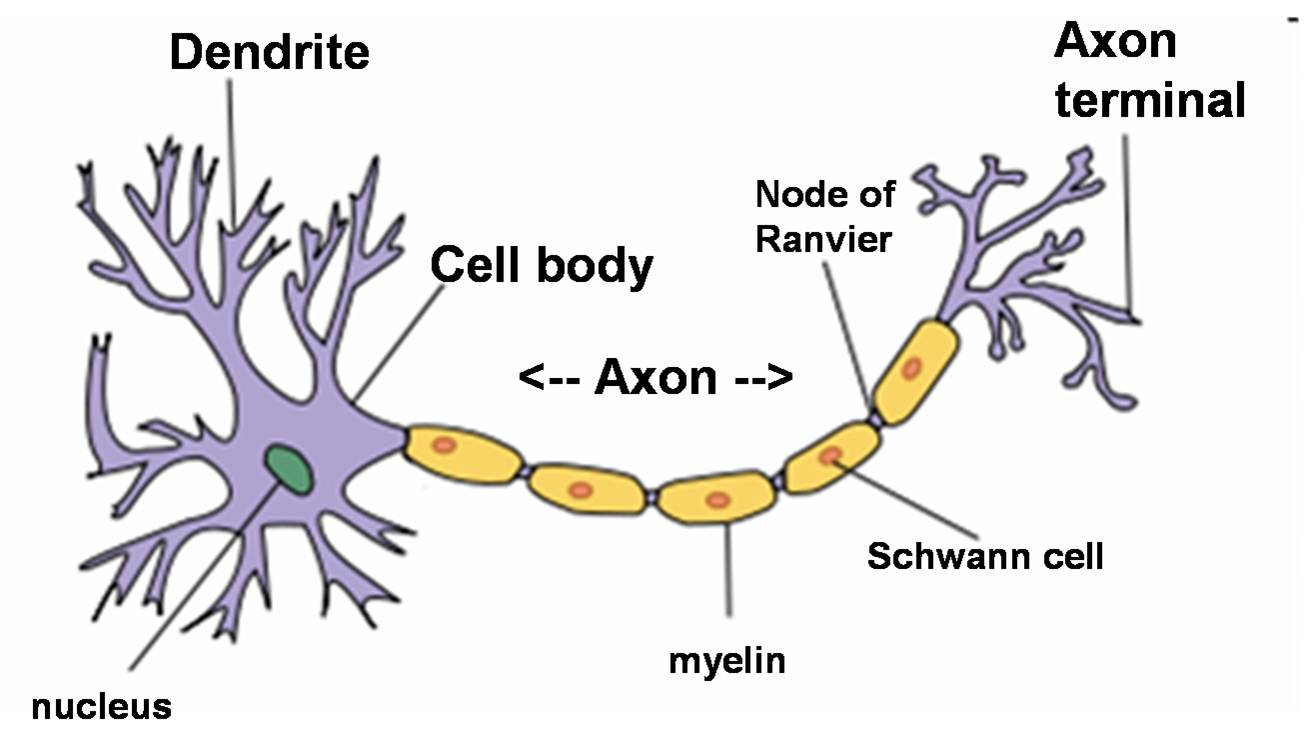 Propagation of an Action Potential
Figure 11.12a  Propagation of an action potential (AP).
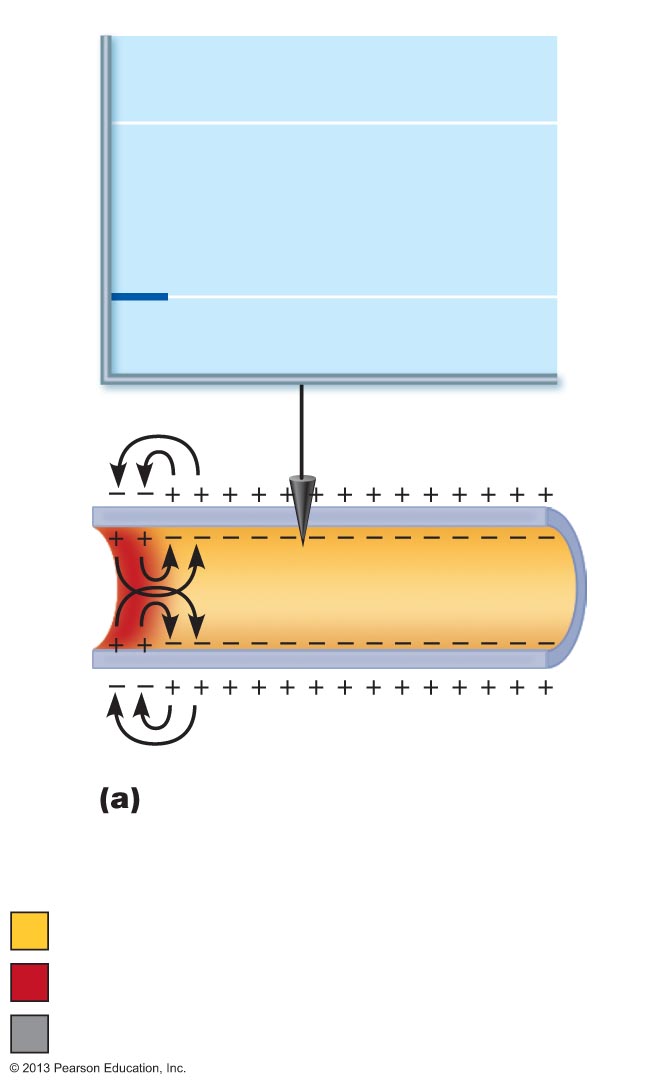 +30
Once initiated an AP is self-propagating
An AP either happens completely, or it does not happen at all
Not all depolarization events produce APs
For axon to "fire", depolarization must reach threshold
Voltage
at 0 ms
Membrane potential (mV)
–70
Recording
electrode
Time = 0 ms. Action potential has
not yet reached the recording 
electrode.
Resting potential
Peak of action potential
Hyperpolarization
Figure 11.12b  Propagation of an action potential (AP).
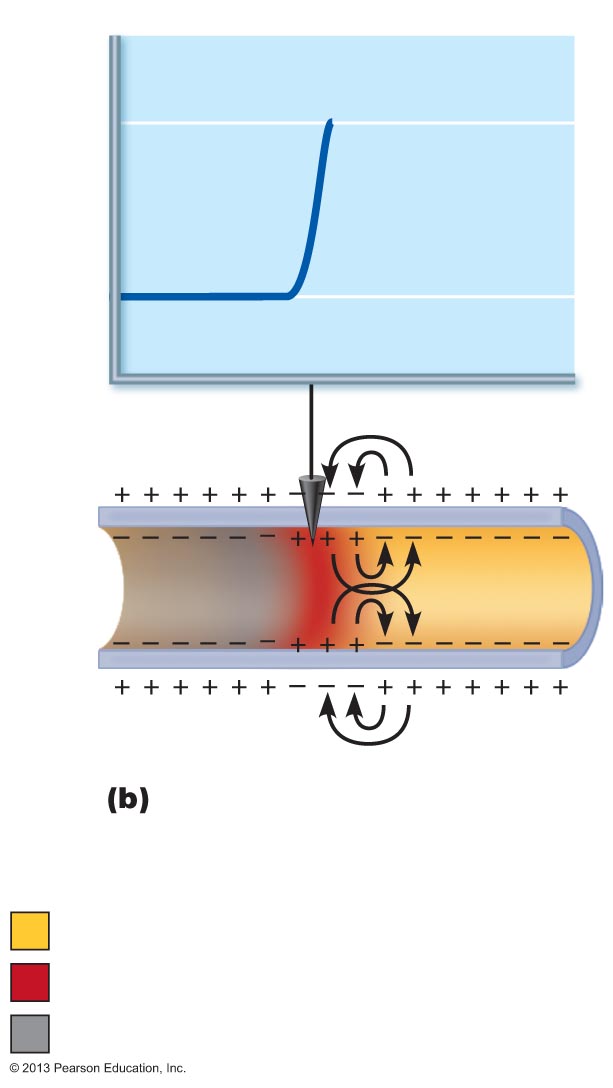 Voltage
at 2 ms
+30
Membrane potential (mV)
–70
Time = 2 ms. Action potential
peak reaches the recording 
electrode.
Resting potential
Peak of action potential
Hyperpolarization
Figure 11.12c  Propagation of an action potential (AP).
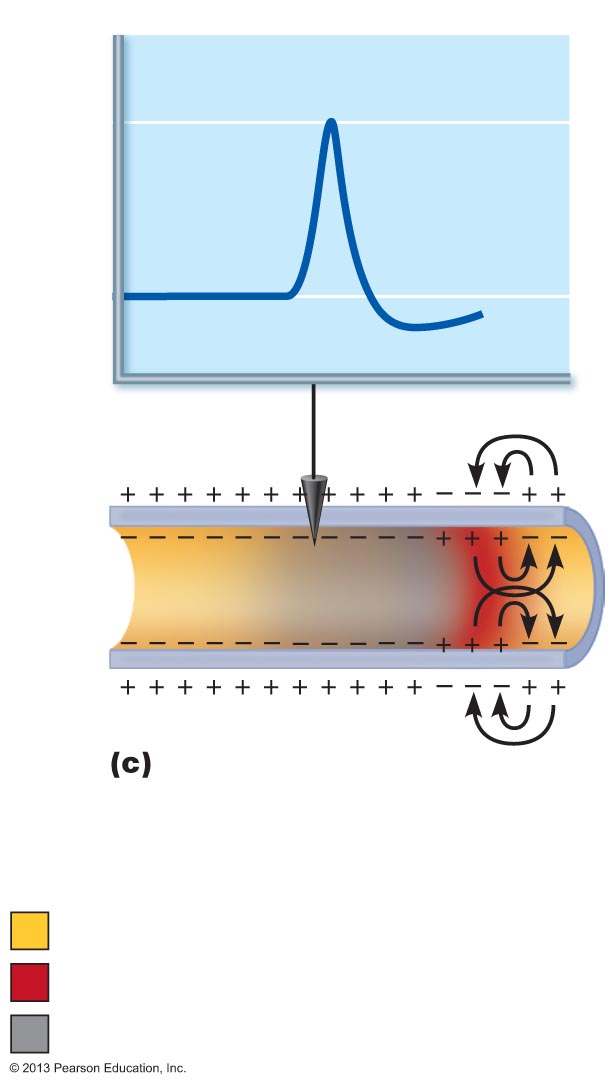 +30
Membrane potential (mV)
Voltage
at 4 ms
–70
Time = 4 ms. Action potential
peak has passed the recording
electrode. Membrane at the
recording electrode is still
hyperpolarized.
Resting potential
Peak of action potential
Hyperpolarization
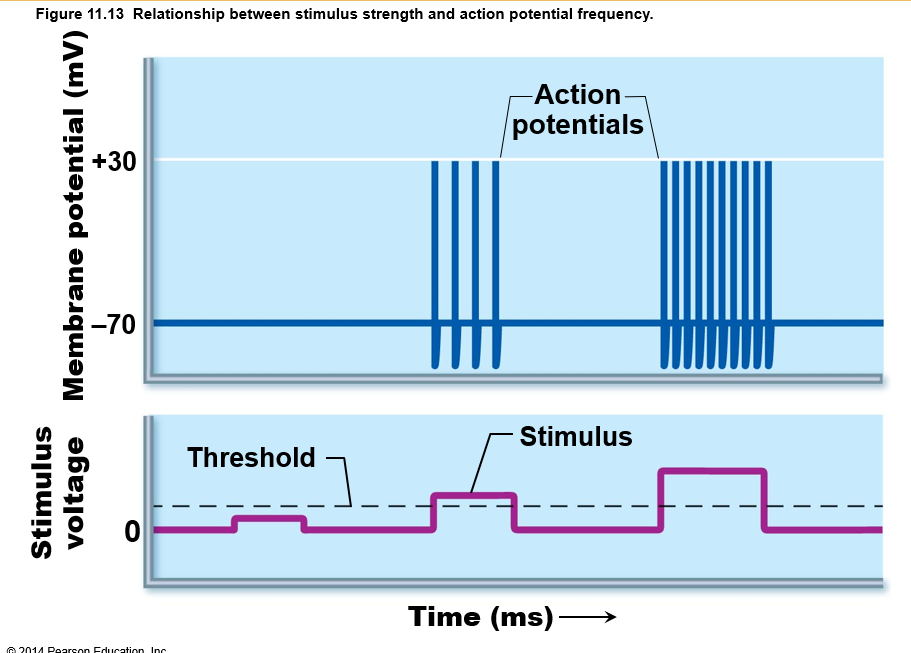 All action potentials are alike and are independent of stimulus intensity
How does CNS tell difference between a weak stimulus and a strong one?
Strong stimuli cause action potentials to occur more frequently
# Of impulses per second or frequency of APs
 CNS determines stimulus intensity by the frequency of impulses
Higher frequency means stronger stimulus
Coding for Stimulus Intensity
Figure 11.13  Relationship between stimulus strength and action potential frequency.
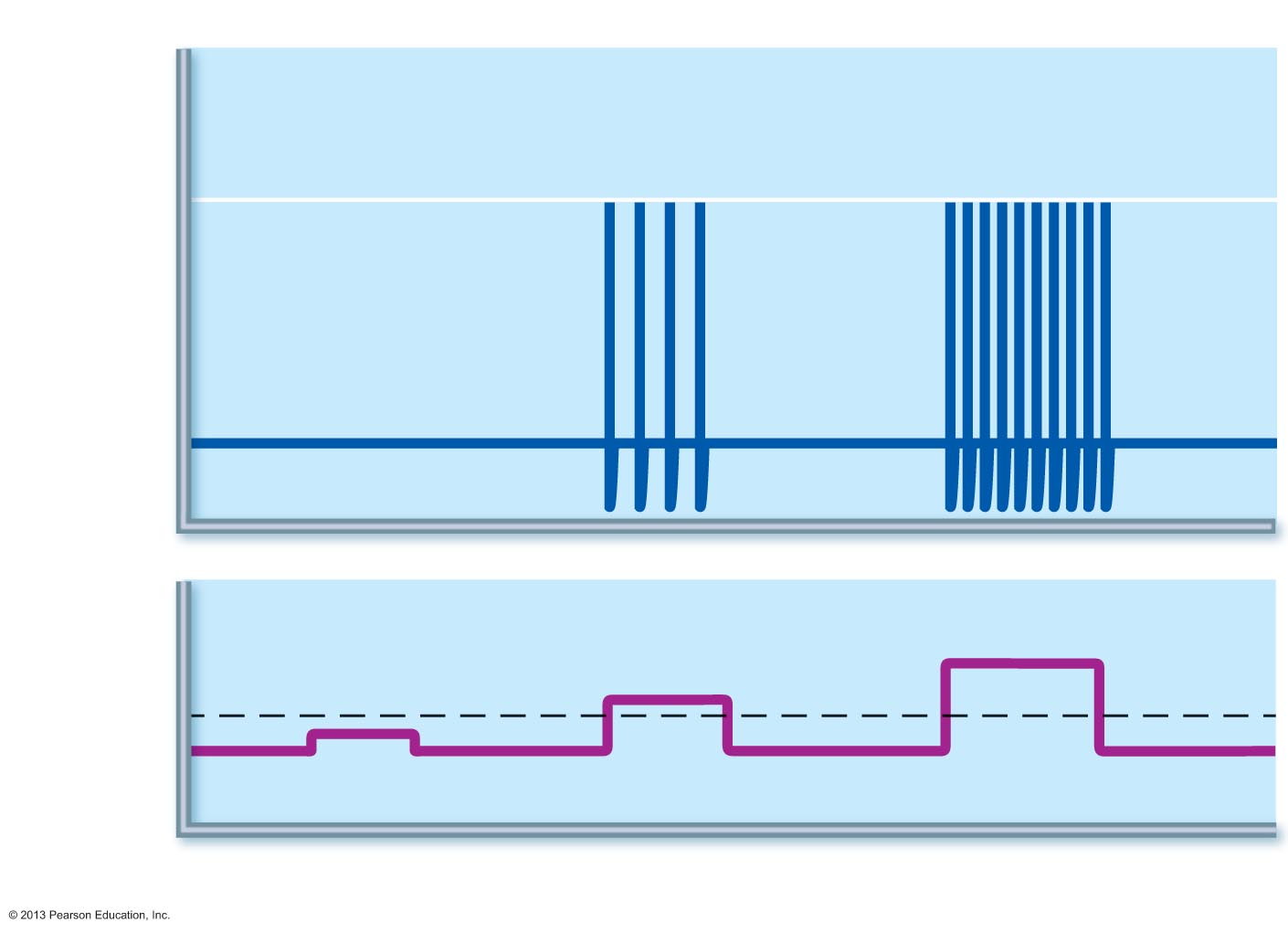 Action
potentials
+30
Membrane potential (mV)
–70
Stimulus
Threshold
Stimulus
voltage
0
Time (ms)
Absolute Refractory Period
When voltage-gated Na+ channels open neuron cannot respond to another stimulus
Absolute refractory period
Time from opening of Na+ channels until resetting of the channels 
Ensures that each AP is an all-or-none event
Enforces one-way transmission of nerve impulses
Figure 11.14  Absolute and relative refractory periods in an AP.
Relative refractory
period
Absolute refractory
period
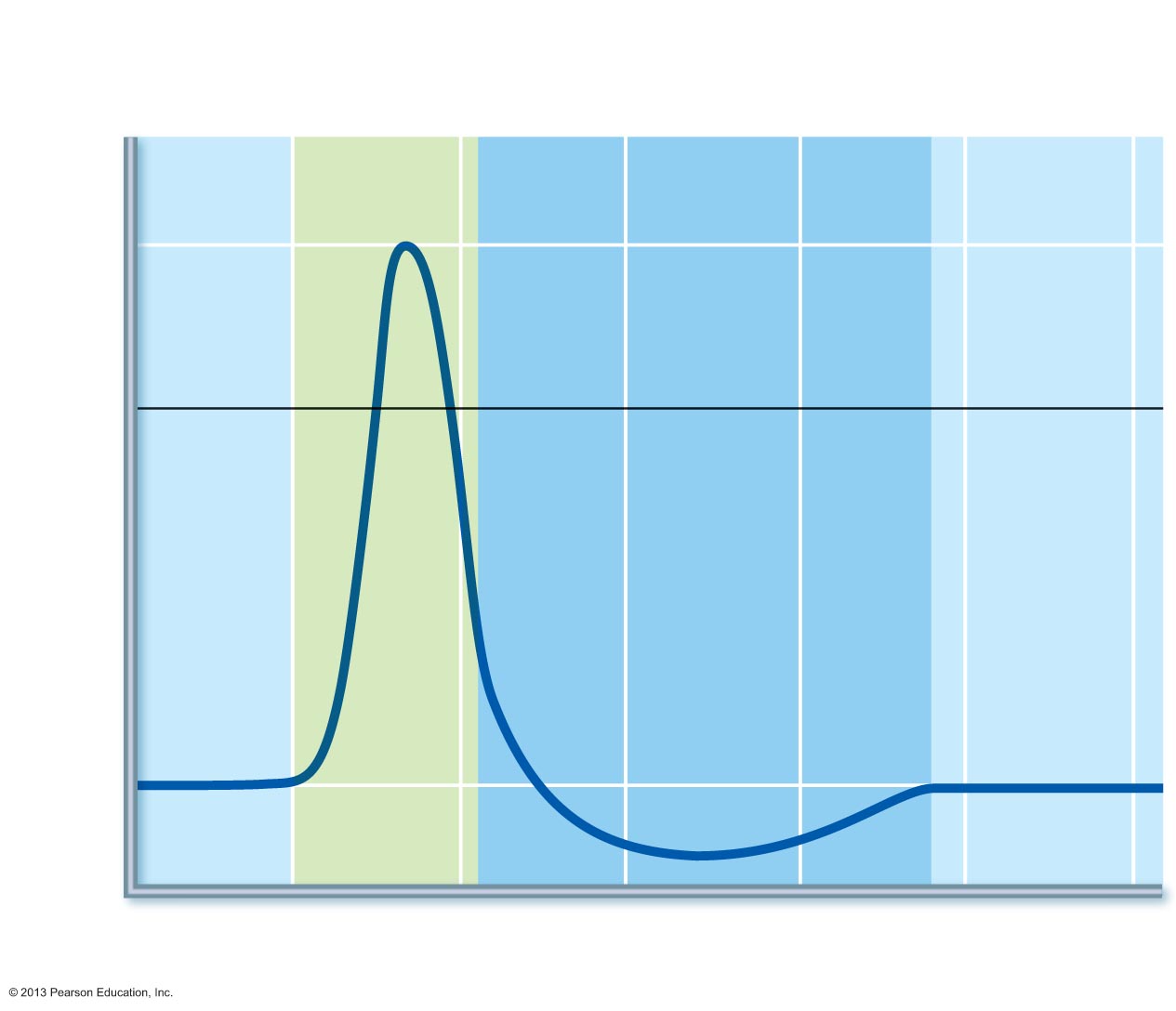 Depolarization
(Na+ enters)
+30
0
Membrane potential (mV)
Repolarization
(K+ leaves)
Hyperpolarization
–70
Stimulus
1
0
2
4
5
3
Time (ms)
Importance of Myelin Sheaths: Multiple Sclerosis (MS)
Autoimmune disease affecting primarily young adults
Myelin sheaths in CNS destroyed
Immune system attacks myelin
Turns it to hardened lesions called scleroses
Impulse conduction slows and eventually ceases
Demyelinated axons increase Na+ channels
Causes cycles of relapse and remission
Symptoms
Visual disturbances, weakness, loss of muscular control, speech disturbances, and urinary incontinence
Treatment
Drugs that modify immune system's activity improve lives
Prevention?
High blood levels of Vitamin D reduce risk of development
Nerve Fiber Classification
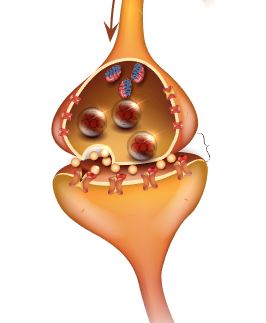 Chemical Synapses
Specialized for release and reception of chemical neurotransmitters
Typically composed of two parts 
Axon terminal of presynaptic neuron
Contains synaptic vesicles filled with neurotransmitter 
Neurotransmitter receptor region on postsynaptic neuron's membrane
Usually on dendrite
Information Transfer Across Chemical Synapses
AP arrives at axon terminal of presynaptic neuron 
Causes voltage-gated Ca2+ channels to open
Ca2+ floods into cell 
fusion of synaptic vesicles with axon membrane
Exocytosis of neurotransmitter into synaptic cleft occurs
Higher impulse frequency  more released
Information Transfer Across Chemical Synapses
Neurotransmitter diffuses across synapse
 Binds to receptors on postsynaptic neuron
Often chemically gated ion channels 
Ion channels are opened
Causes an excitatory or inhibitory event (graded potential)
Neurotransmitter effects terminated
Figure 11.17  Chemical synapses transmit signals from one neuron to another using neurotransmitters.
Slide 1
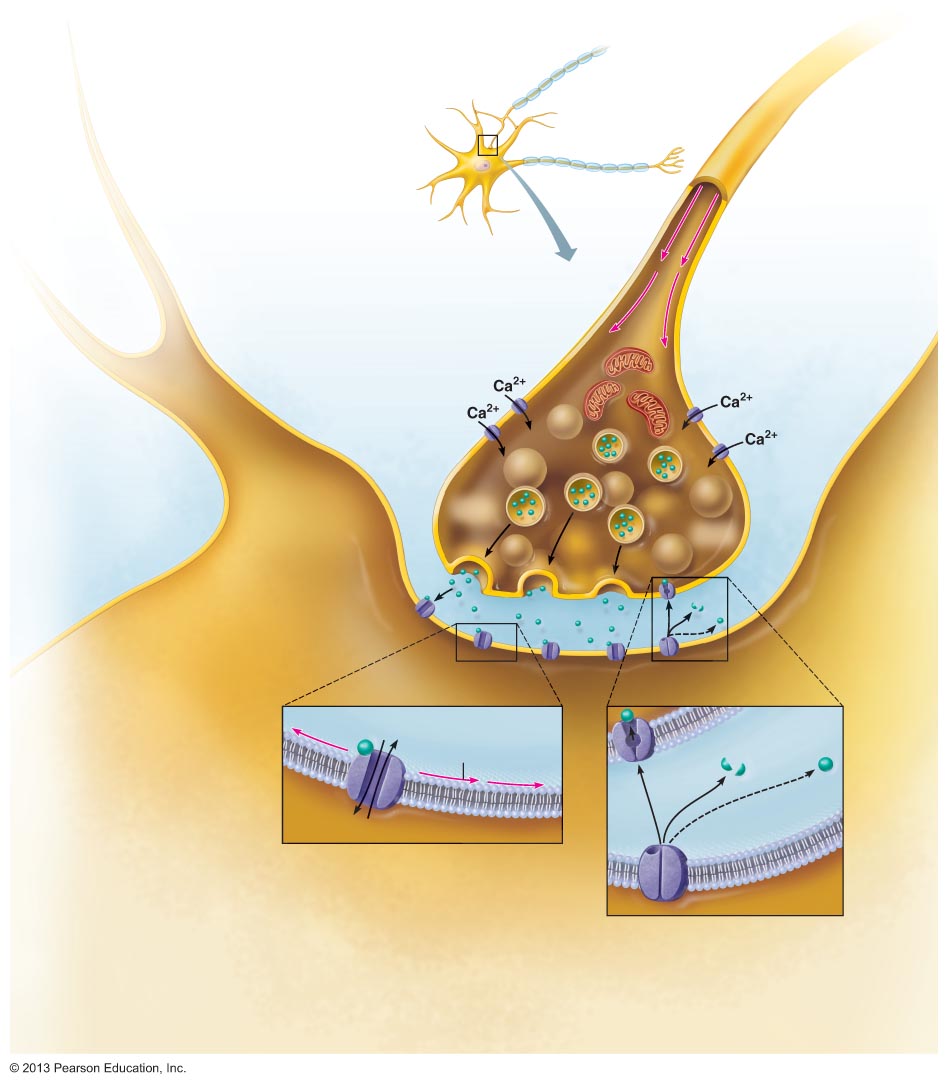 Presynaptic
neuron
Presynaptic
neuron
Postsynaptic
neuron
1
Action potential
arrives at axon
terminal.
2
Voltage-gated Ca2+
channels open and Ca2+
enters the axon terminal.
Mitochondrion
3
Synaptic
cleft
Ca2+ entry
causes synaptic
vesicles to release
neurotransmitter
by exocytosis
Axon 
terminal
Synaptic
vesicles
4
Neurotransmitter diffuses
across the synaptic cleft and
binds to specific receptors on
the postsynaptic membrane.
Postsynaptic
neuron
Ion movement
Enzymatic
degradation
Graded potential
Reuptake
Diffusion away
from synapse
5
Binding of neurotransmitter opens
ion channels, resulting in graded
potentials.
6
Neurotransmitter effects are
terminated by reuptake through
transport proteins, enzymatic
degradation, or diffusion away
from the synapse.
Figure 11.17  Chemical synapses transmit signals from one neuron to another using neurotransmitters.
Slide 6
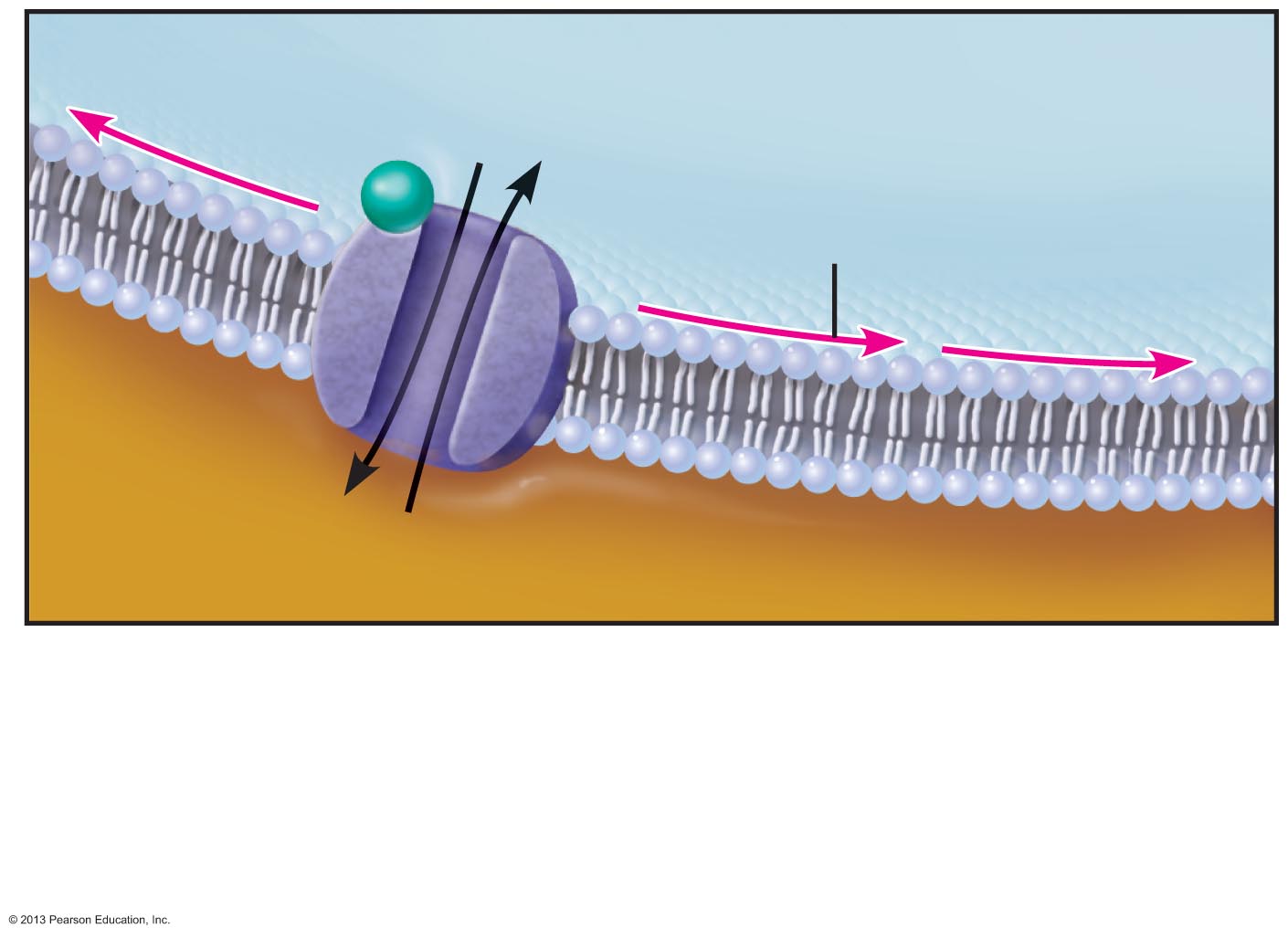 Ion movement
Graded potential
5
Binding of neurotransmitter opens
ion channels, resulting in graded
potentials.
Figure 11.17  Chemical synapses transmit signals from one neuron to another using neurotransmitters.
Slide 7
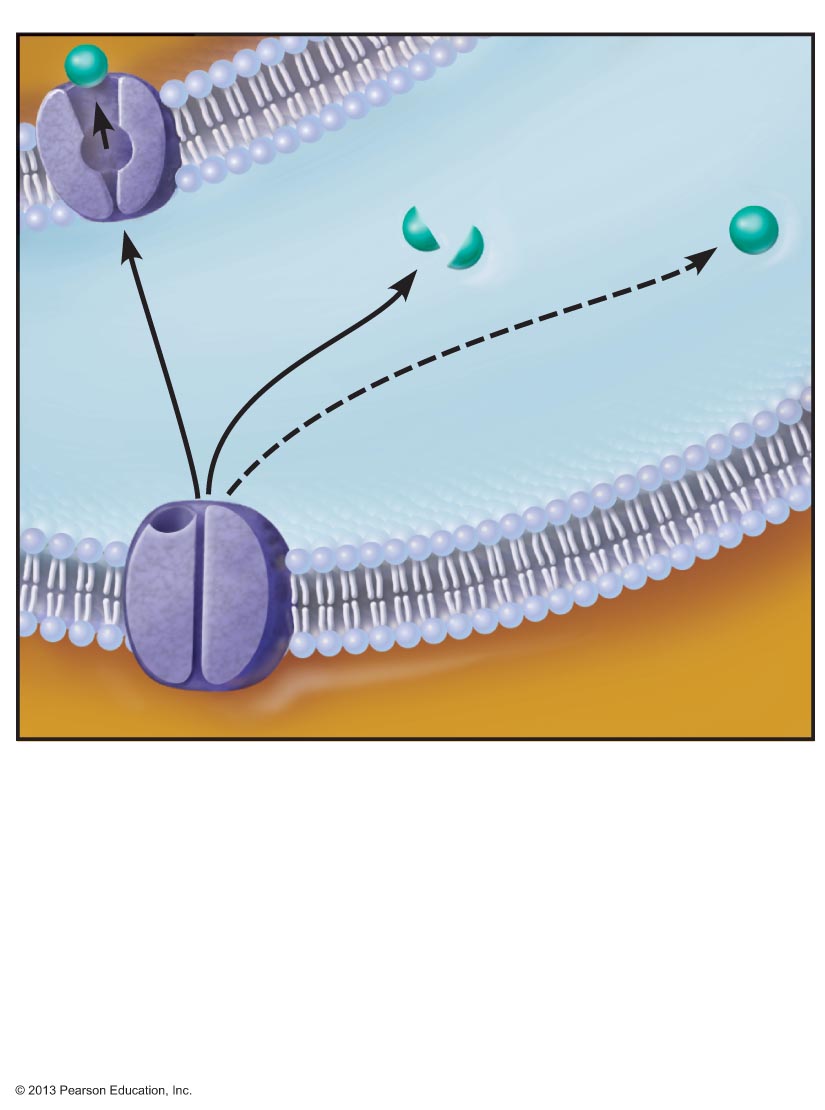 Enzymatic
degradation
Reuptake
Diffusion away
from synapse
6
Neurotransmitter effects are
terminated by reuptake through
transport proteins, enzymatic
degradation, or diffusion away
from the synapse.
Figure 11.17  Chemical synapses transmit signals from one neuron to another using neurotransmitters.
Slide 8
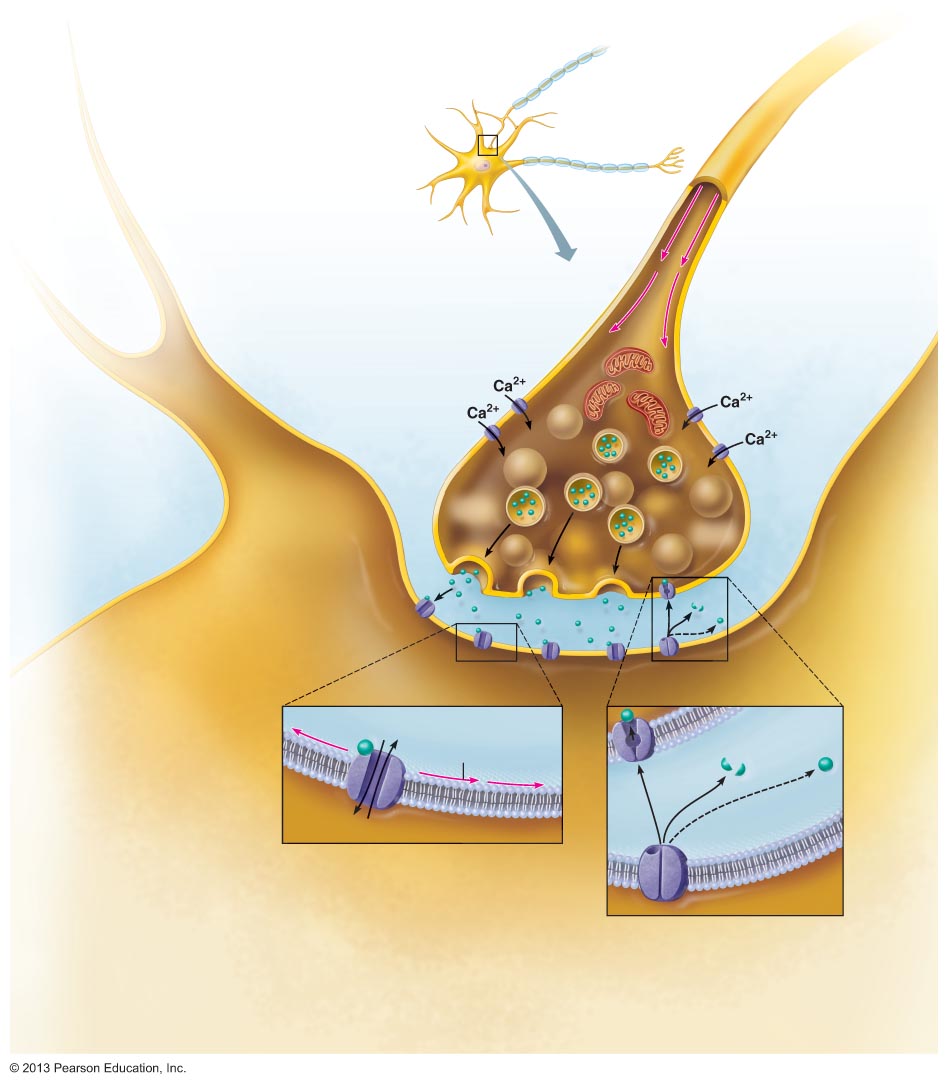 Presynaptic
neuron
Presynaptic
neuron
Postsynaptic
neuron
1
Action potential
arrives at axon
terminal.
2
Voltage-gated Ca2+
channels open and Ca2+
enters the axon terminal.
Mitochondrion
3
Synaptic
cleft
Ca2+ entry
causes synaptic
vesicles to release
neurotransmitter
by exocytosis
Axon 
terminal
Synaptic
vesicles
4
Neurotransmitter diffuses
across the synaptic cleft and
binds to specific receptors on
the postsynaptic membrane.
Postsynaptic
neuron
Ion movement
Enzymatic
degradation
Graded potential
Reuptake
Diffusion away
from synapse
5
Binding of neurotransmitter opens
ion channels, resulting in graded
potentials.
6
Neurotransmitter effects are
terminated by reuptake through
transport proteins, enzymatic
degradation, or diffusion away
from the synapse.
Table 11.2  Comparison of Graded Potentials and Action Potentials (1 of 4)
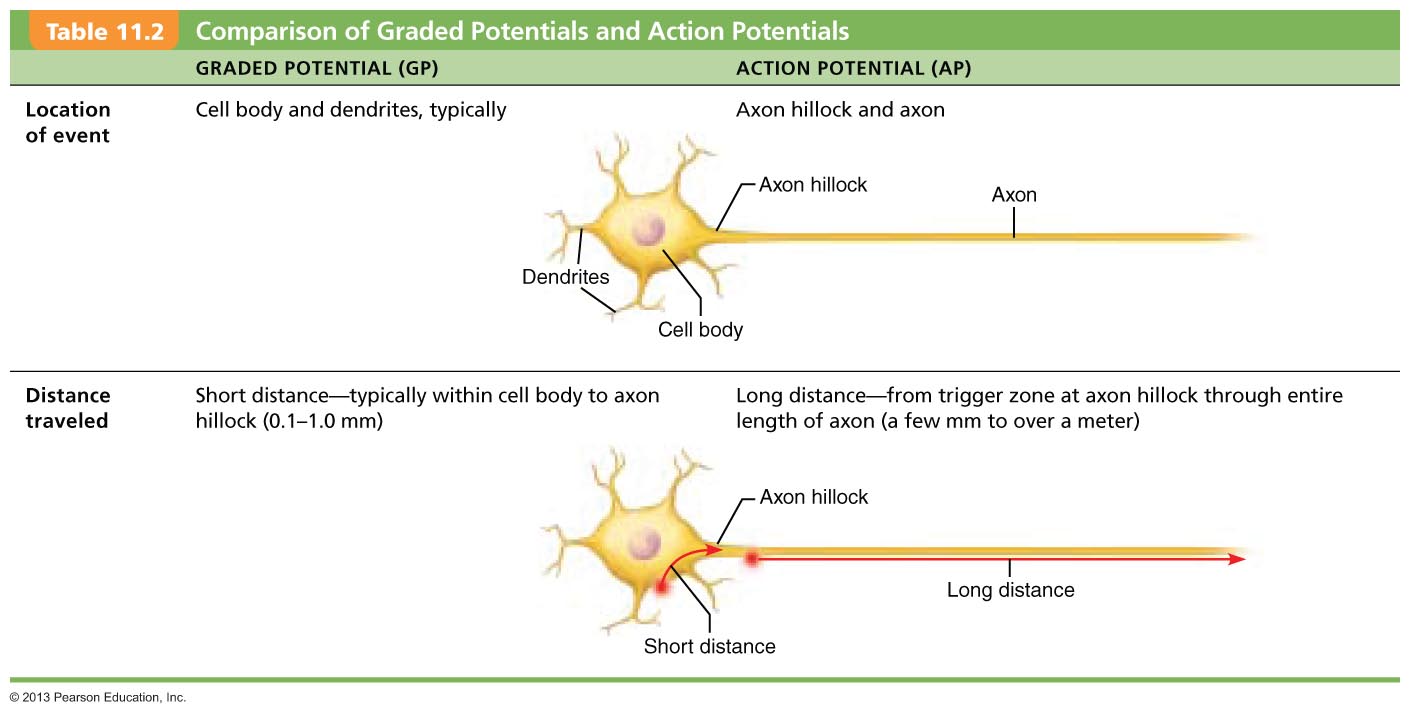 Table 11.2  Comparison of Graded Potentials and Action Potentials (3 of 4)
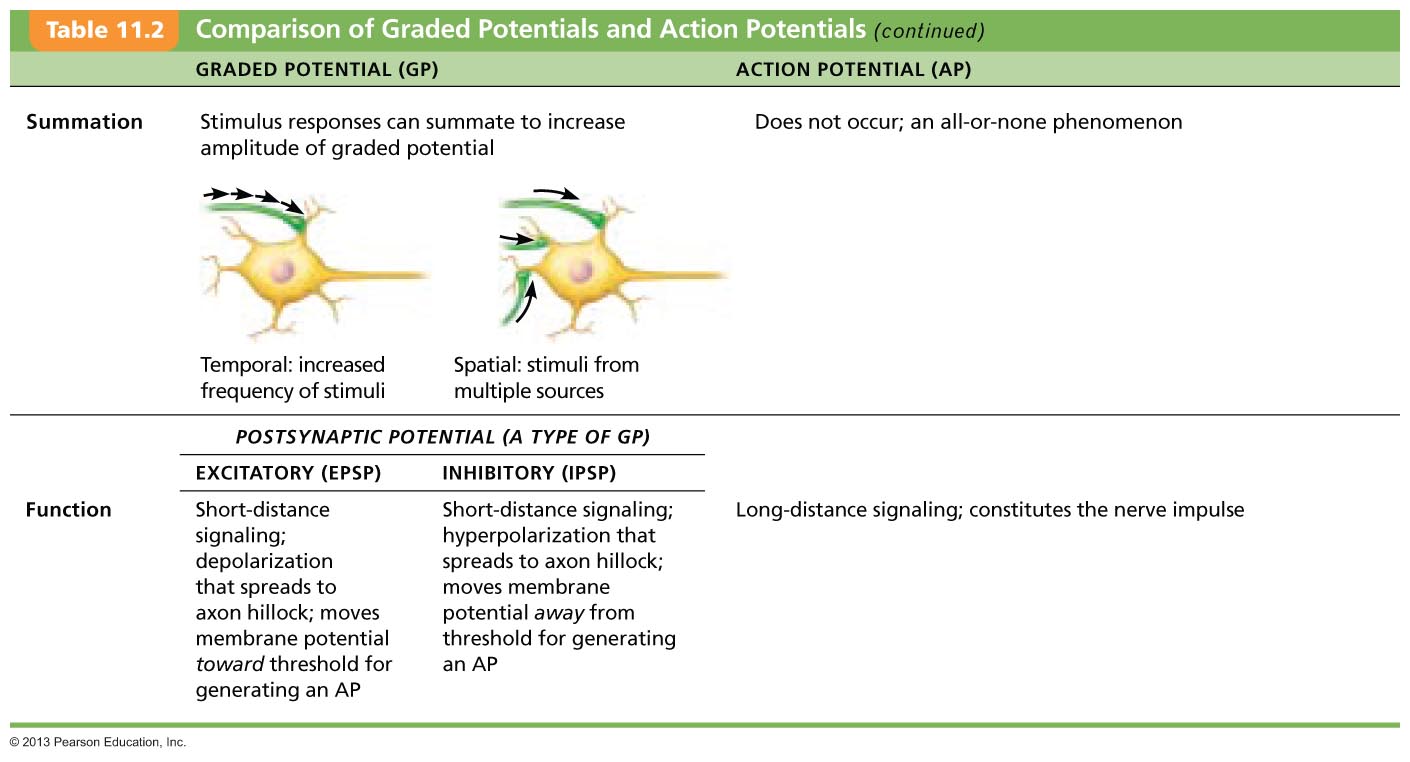 Table 11.2  Comparison of Graded Potentials and Action Potentials (4 of 4)
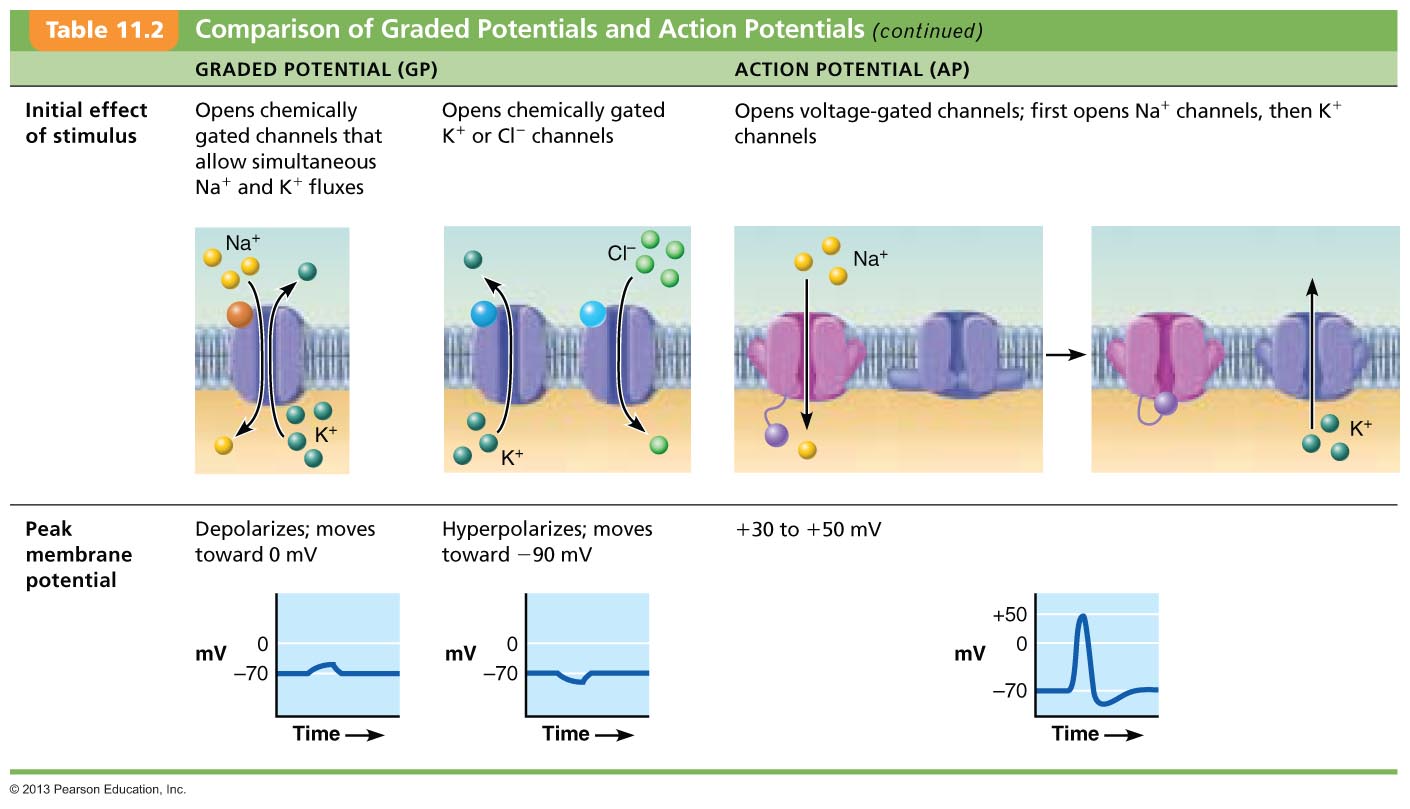 Figure 11.18a  Postsynaptic potentials can be excitatory or inhibitory.
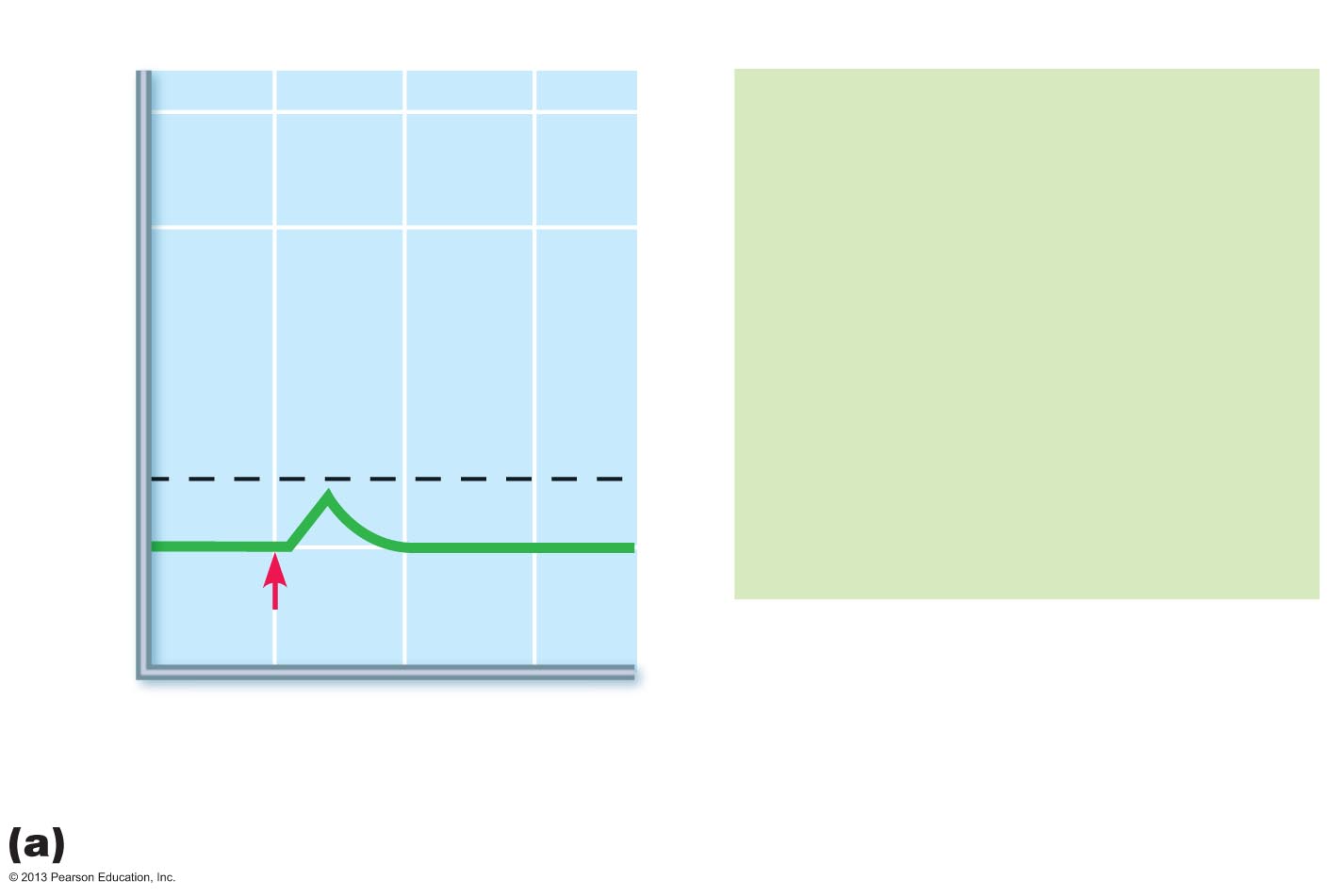 +30
An EPSP is a local
depolarization of the 
postsynaptic membrane
that brings the neuron
closer to AP threshold. 
Neurotransmitter binding 
opens chemically gated 
ion channels, allowing 
Na+ and K+ to pass 
through simultaneously.
0
Membrane potential (mV)
Threshold
–55
–70
Stimulus
10
20
30
Time (ms)
Excitatory postsynaptic potential (EPSP)
Patterns of Neural Processing: Serial Processing
Input travels along one pathway to a specific destination
System works in all-or-none manner to produce specific, anticipated response
Example – spinal reflexes
Rapid, automatic responses to stimuli
Particular stimulus always causes same response
Occur over pathways called reflex arcs
Five components: receptor, sensory neuron, CNS integration center, motor neuron, effector
Figure 11.24  A simple reflex arc.
Stimulus
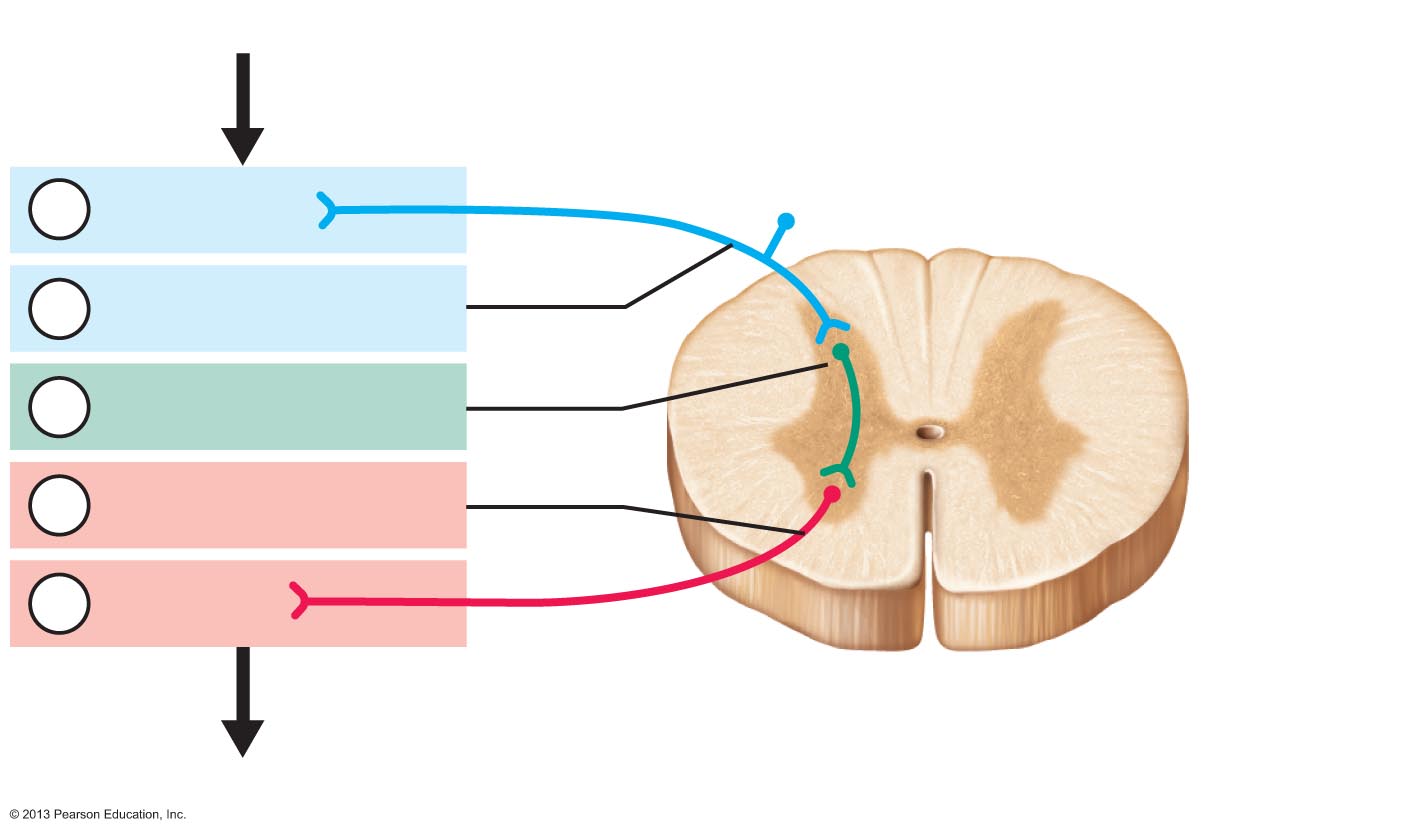 Interneuron
1
Receptor
2
Sensory neuron
3
Integration center
4
Motor neuron
5
Effector
Spinal cord (CNS)
Response
Adult brain regions
Cerebral hemispheres
Diencephalon (cerebrum)
Brain stem (midbrain, pons, and medulla)
Cerebellum
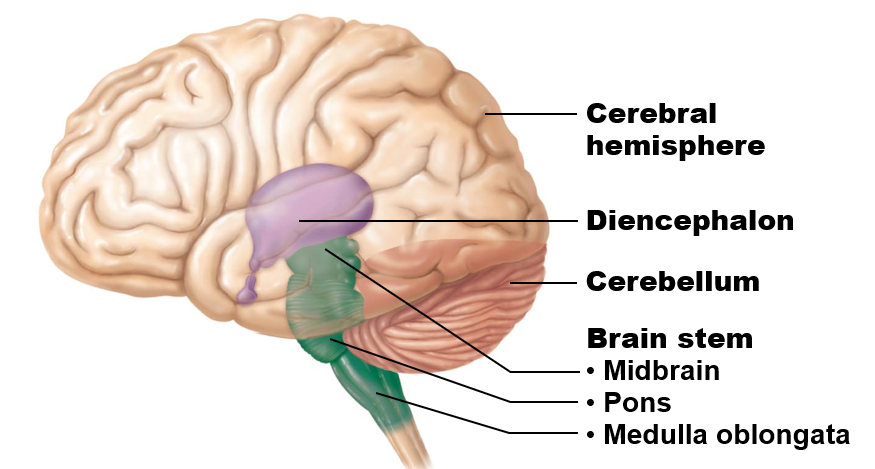 Regions and Organization
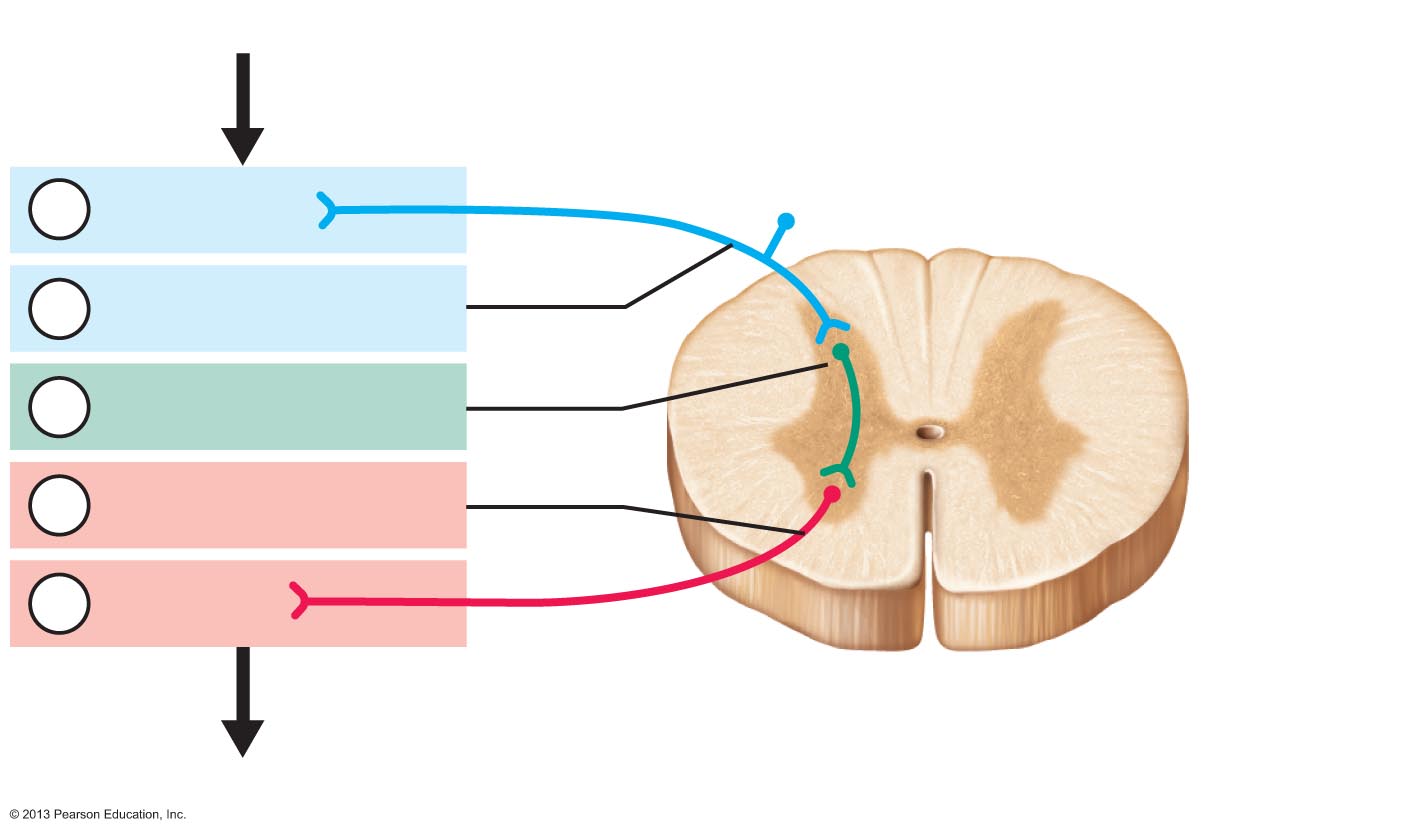 Spinal cord 
Central cavity surrounded by gray matter  
External white matter composed of myelinated fiber tracts
Regions and Organization of the CNS
This Photo by Unknown Author is licensed under CC BY-NC
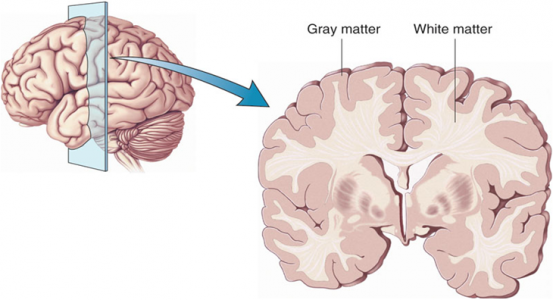 Brain
Similar pattern
Additional areas of gray matter in brain
Cerebral hemispheres and cerebellum
Outer gray matter called cortex
Regions and Organization of the CNS
Figure 12.3  Ventricles of the brain.
Lateral
ventricle
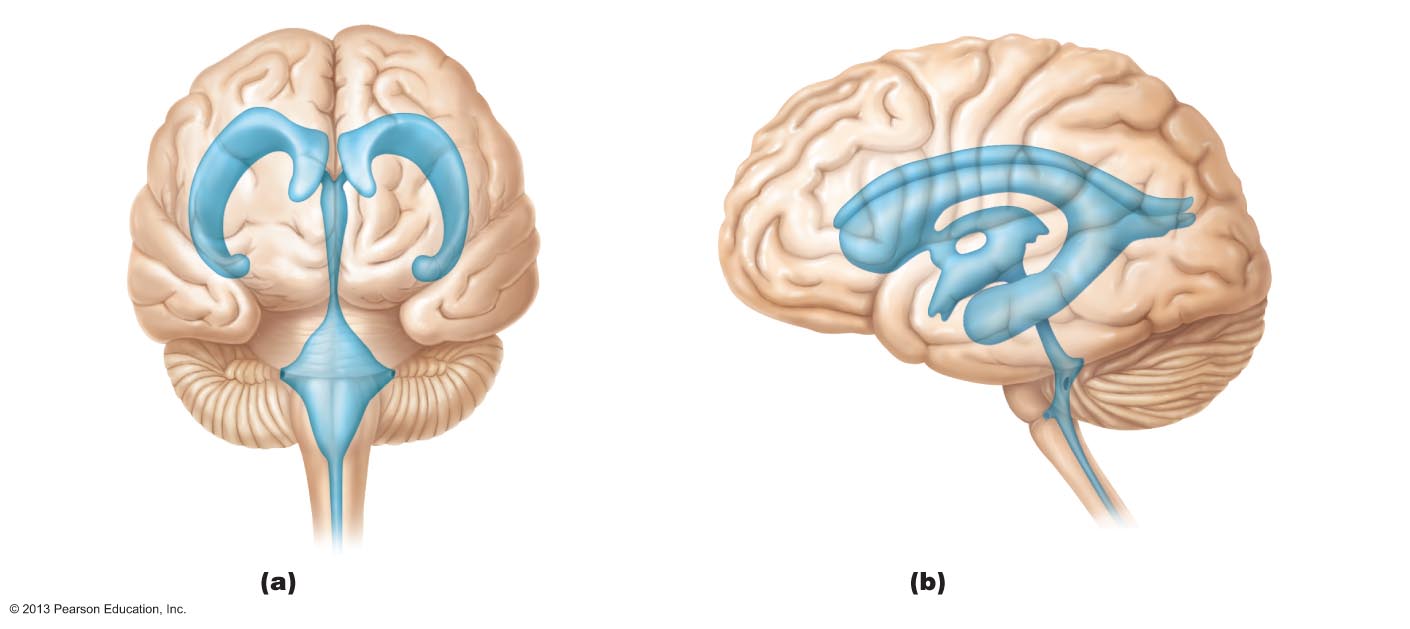 Anterior
horn
Posterior
horn
Septum
pellucidum
Interventricular
foramen
Inferior
horn
Third
ventricle
Inferior
horn
Cerebral aqueduct
Lateral
aperture
Median
aperture
Fourth ventricle
Lateral
aperture
Central canal
Anterior view
Left lateral view
Cerebral Hemispheres
Surface markings
Ridges (gyri), shallow grooves (sulci), and deep grooves (fissures)
Longitudinal fissure
Separates two hemispheres
Transverse cerebral fissure
Separates cerebrum and cerebellum
Cerebral Hemispheres
lobes
Frontal – Intelligence/personality
Parietal – Spatial Reasoning / GPS
Temporal – Sound Processing
Occipital – Visual Information Processing
Cerebral Hemispheres
Central sulcus
Separates precentral gyrus of frontal lobe and postcentral gyrus of parietal lobe
Parieto-occipital sulcus
Separates occipital and parietal lobes
Lateral sulcus outlines temporal lobes
Figure 12.6a  Functional and structural areas of the cerebral cortex.
Motor areas
Central sulcus
Sensory areas and related
association areas
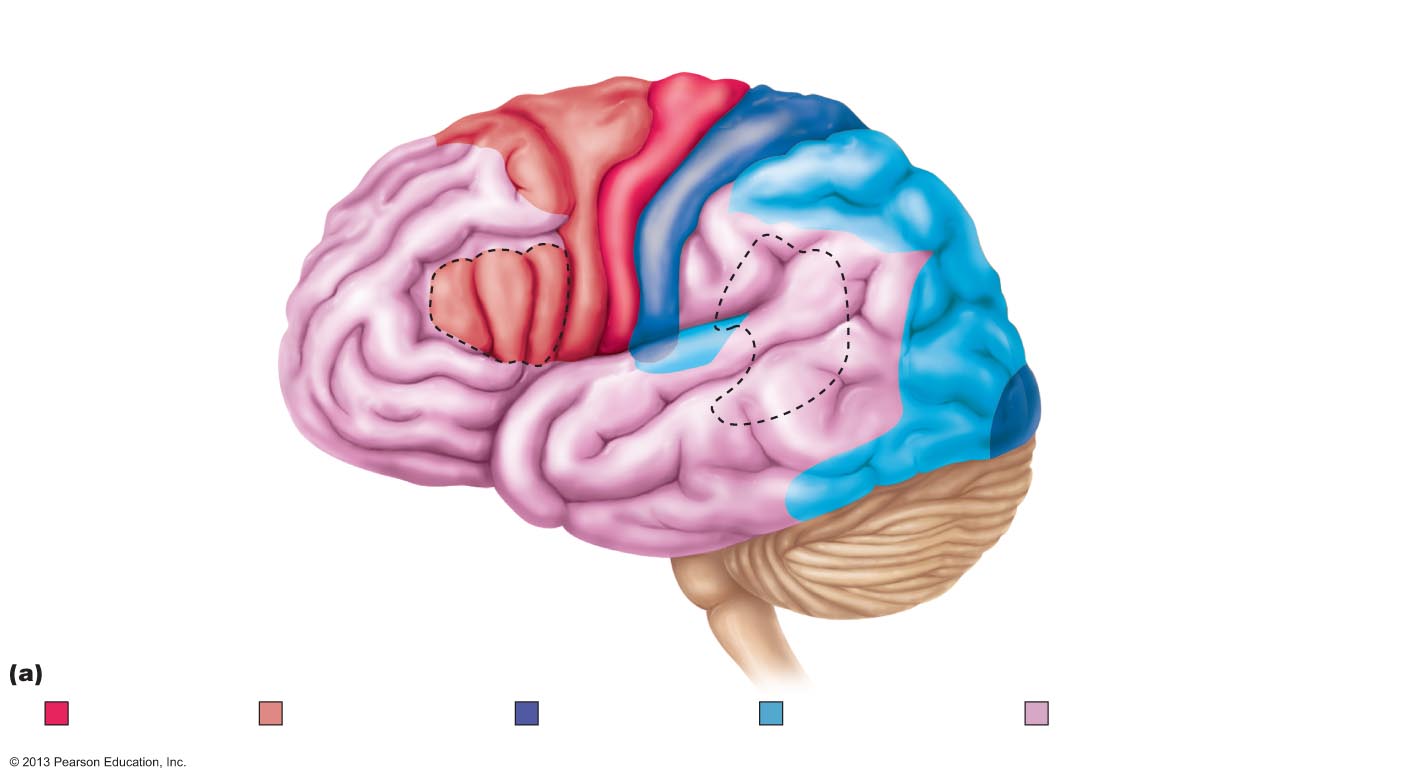 Primary motor cortex
Primary somatosensory
cortex
Premotor cortex
Somatic 
sensation
Somatosensory
association cortex
Frontal
eye field
Broca’s area
(outlined by dashes)
Gustatory cortex
(in insula)
Taste
Prefrontal cortex
Wernicke’s area
(outlined by dashes)
Working memory
for spatial tasks
Executive area for
task management
Primary visual
cortex
Working memory for 
object-recall tasks
Vision
Visual
association 
area
Solving complex,
multitask problems
Auditory
association area
Hearing
Primary 
auditory cortex
Lateral view, left cerebral hemisphere
Primary motor
cortex
Motor association
cortex
Primary sensory
cortex
Sensory
association cortex
Multimodal association
cortex
Figure 12.7  Body maps in the primary motor cortex and somatosensory cortex of the cerebrum.
Posterior
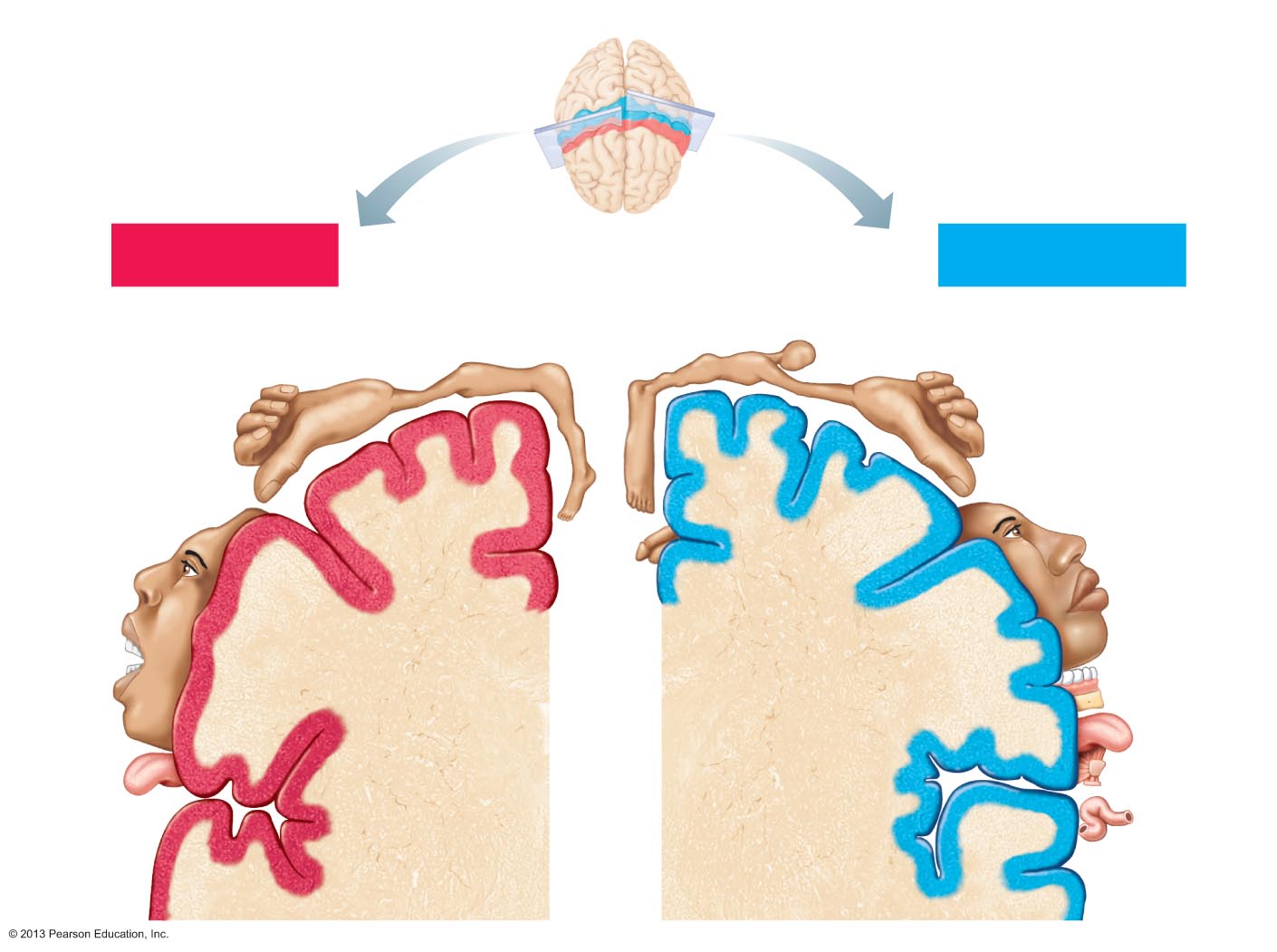 Motor
Sensory
Anterior
Motor map in
precentral gyrus
Sensory map in
postcentral gyrus
Head
Shoulder
Trunk
Neck
Forearm
Arm
Hip
Trunk
Leg
Knee
Hip
Elbow
Arm
Elbow
Wrist
Hand
Hand
Fingers
Fingers
Knee
Thumb
Thumb
Foot
Eye
Neck
Brow
Nose
Eye
Face
Toes
Lips
Genitals
Face
Teeth
Lips
Gums
Jaw
Jaw
Tongue
Pharynx
Primary motor
cortex
(precentral gyrus)
Tongue
Primary somato-
sensory cortex
(postcentral gyrus)
Intra-
abdominal
Swallowing
Broca's Area
Present in one hemisphere (usually the left)
Motor speech area that directs muscles of speech production
Active in planning speech and voluntary motor activities
Figure 12.6a  Functional and structural areas of the cerebral cortex.
Motor areas
Central sulcus
Sensory areas and related
association areas
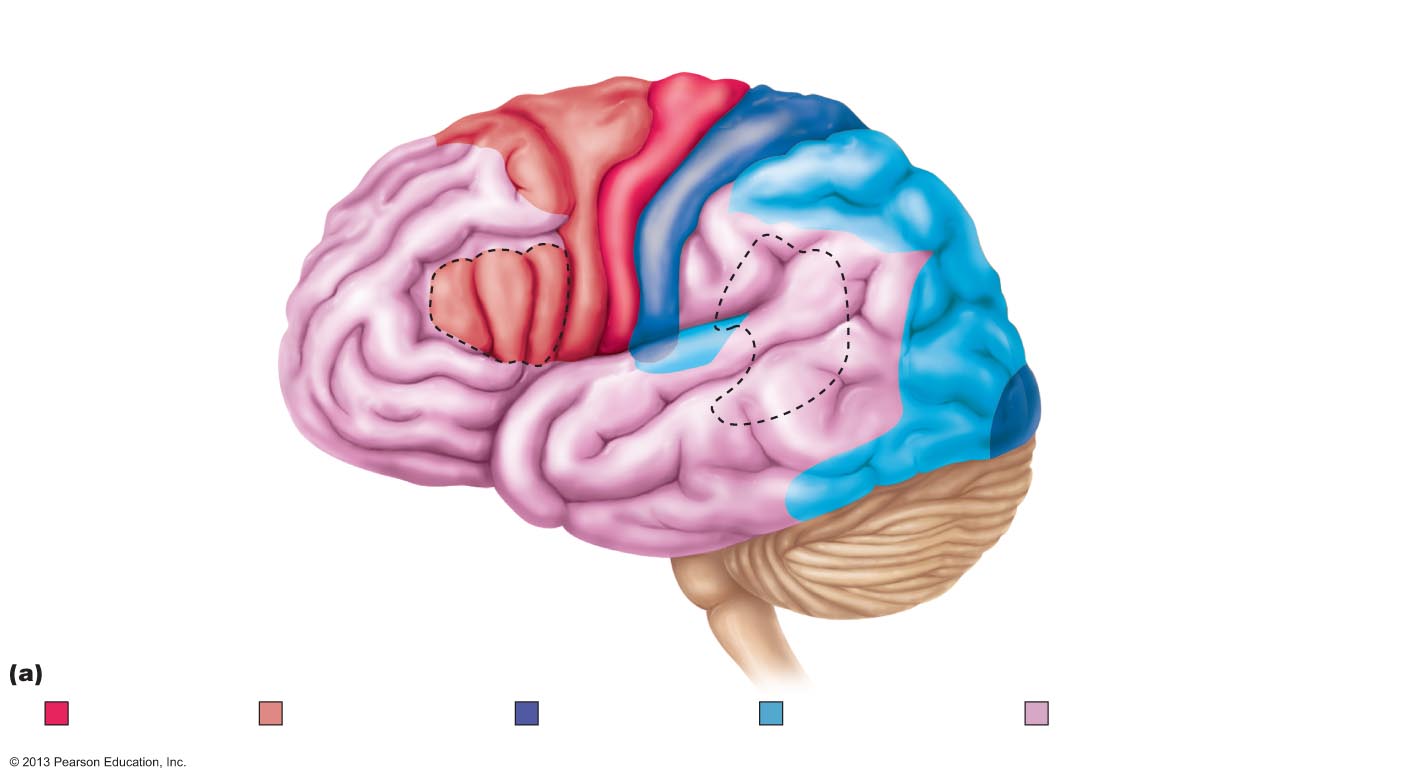 Primary motor cortex
Primary somatosensory
cortex
Premotor cortex
Somatic 
sensation
Somatosensory
association cortex
Frontal
eye field
Broca’s area
(outlined by dashes)
Gustatory cortex
(in insula)
Taste
Prefrontal cortex
Wernicke’s area
(outlined by dashes)
Working memory
for spatial tasks
Executive area for
task management
Primary visual
cortex
Working memory for 
object-recall tasks
Vision
Visual
association 
area
Solving complex,
multitask problems
Auditory
association area
Hearing
Primary 
auditory cortex
Lateral view, left cerebral hemisphere
Primary motor
cortex
Motor association
cortex
Primary sensory
cortex
Sensory
association cortex
Multimodal association
cortex
Figure 12.6b  Functional and structural areas of the cerebral cortex.
Cingulate
gyrus
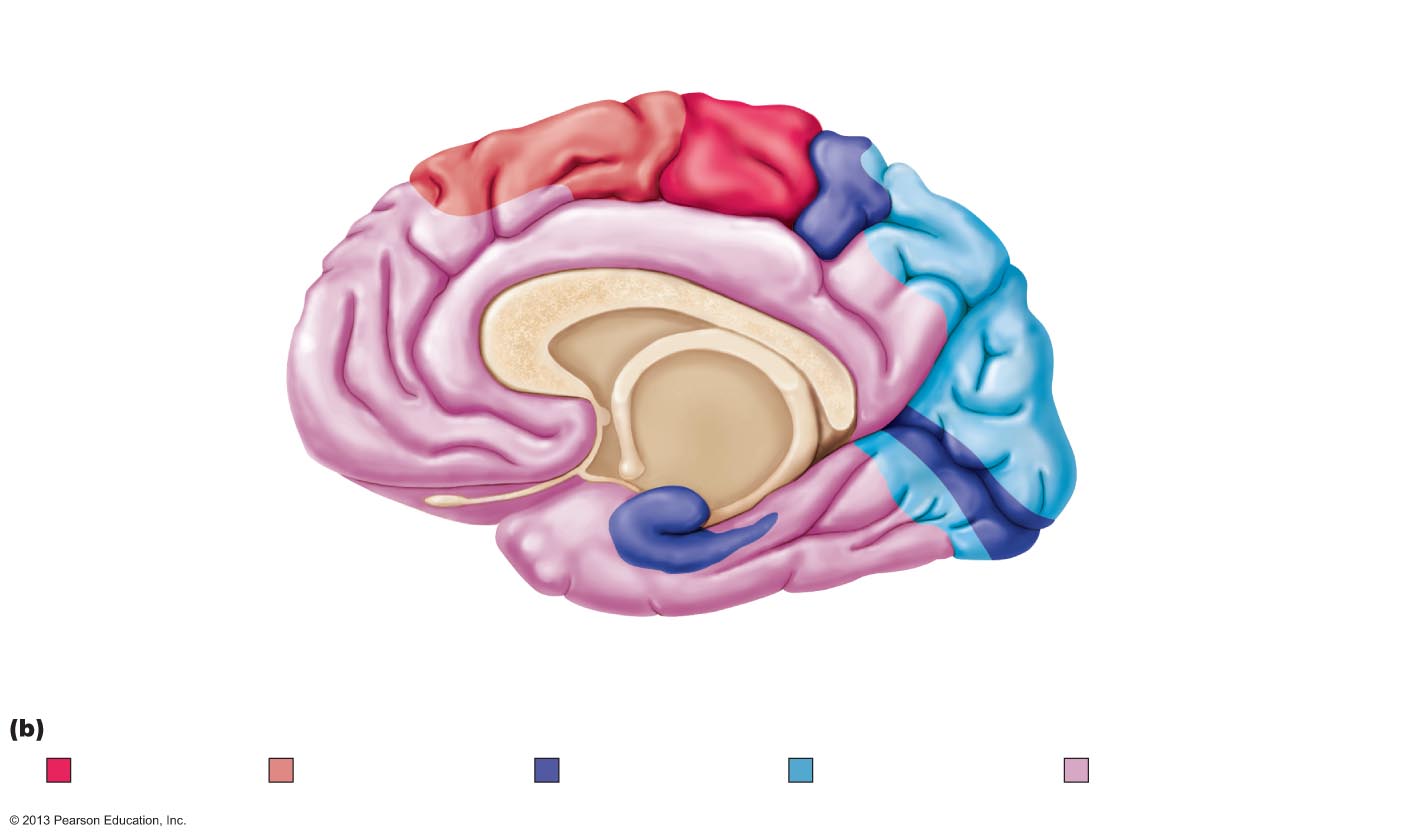 Primary
motor cortex
Premotor
cortex
Central sulcus
Corpus
callosum
Primary somatosensory
cortex
Frontal eye field
Parietal lobe
Somatosensory
association cortex
Prefrontal
cortex
Parieto-occipital
sulcus
Occipital
lobe
Processes emotions
related to personal
and social interactions
Visual association
area
Orbitofrontal
cortex
Olfactory bulb
Primary
visual cortex
Olfactory tract
Calcarine 
sulcus
Fornix
Parahippocampal
gyrus
Uncus
Temporal
lobe
Primary
olfactory
cortex
Parasagittal view, right cerebral hemisphere
Primary motor
cortex
Motor association
cortex
Primary sensory
cortex
Multimodal association
cortex
Sensory
association cortex
Sensory Areas of Cerebral Cortex
Conscious awareness of sensation
Occur in parietal, insular, temporal, and occipital lobes
Primary somatosensory cortex
Somatosensory association cortex
Visual areas
Auditory areas
Vestibular cortex
Olfactory cortex
Gustatory cortex
Visceral sensory area
Primary Somatosensory Cortex
In postcentral gyri of parietal lobe
Receives general sensory information from skin, and proprioceptors of skeletal muscle, joints, and tendons
Capable of spatial discrimination: identification of body region being stimulated
Somatosensory homunculus upside-down caricatures represent contralateral sensory input from body regions
Figure 12.7b  Body maps in the primary motor cortex and somatosensory cortex of the cerebrum.
Posterior
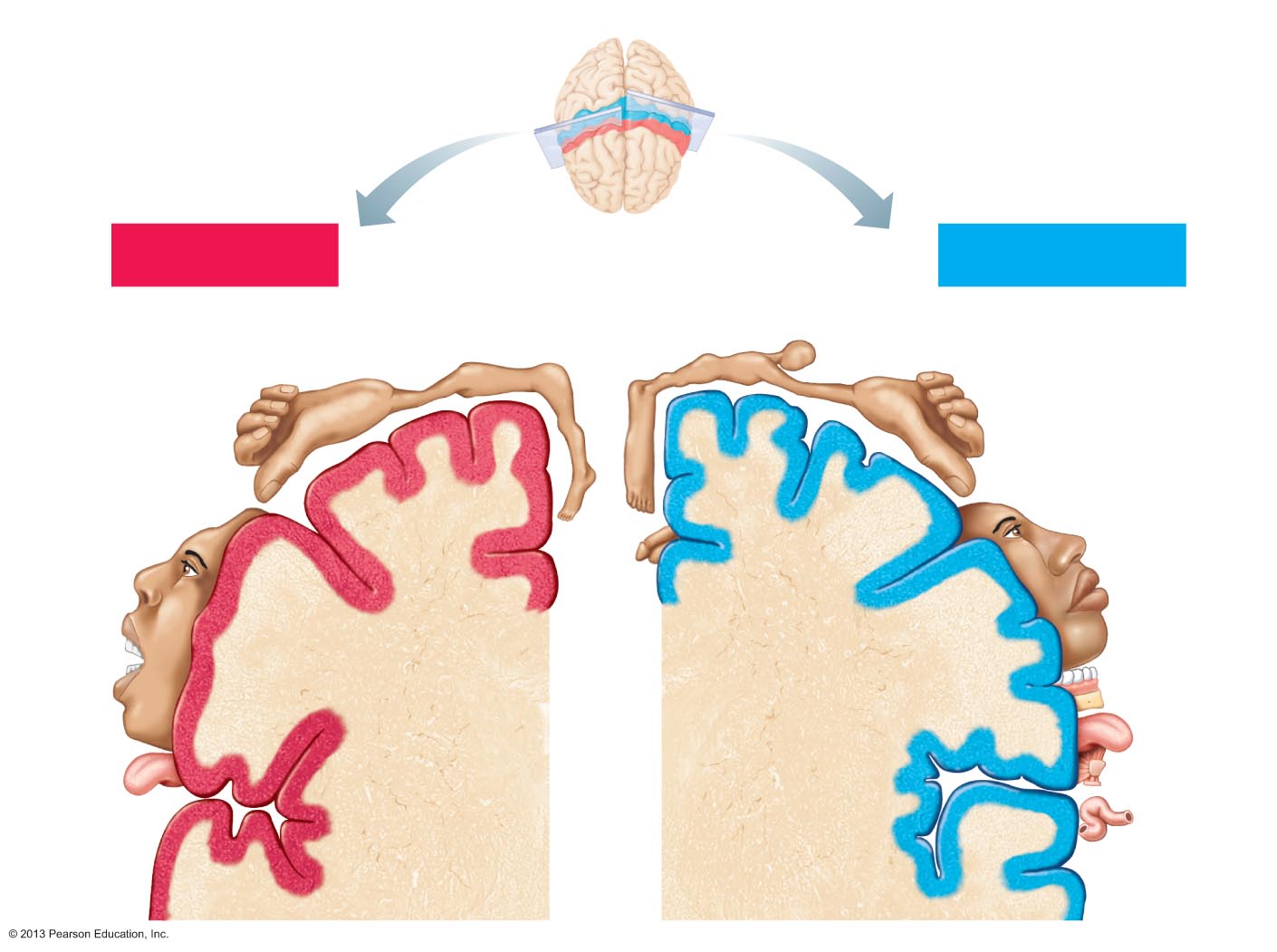 Motor
Sensory
Anterior
Motor map in
precentral gyrus
Sensory map in
postcentral gyrus
Head
Shoulder
Trunk
Neck
Arm
Forearm
Hip
Trunk
Leg
Knee
Hip
Elbow
Arm
Elbow
Wrist
Hand
Hand
Fingers
Fingers
Knee
Thumb
Thumb
Foot
Eye
Neck
Brow
Nose
Eye
Face
Toes
Lips
Genitals
Face
Teeth
Lips
Gums
Jaw
Jaw
Tongue
Pharynx
Primary motor
cortex
(precentral gyrus)
Tongue
Primary somato-
sensory cortex
(postcentral gyrus)
Intra-
abdominal
Swallowing
Figure 12.6a  Functional and structural areas of the cerebral cortex.
Motor areas
Central sulcus
Sensory areas and related
association areas
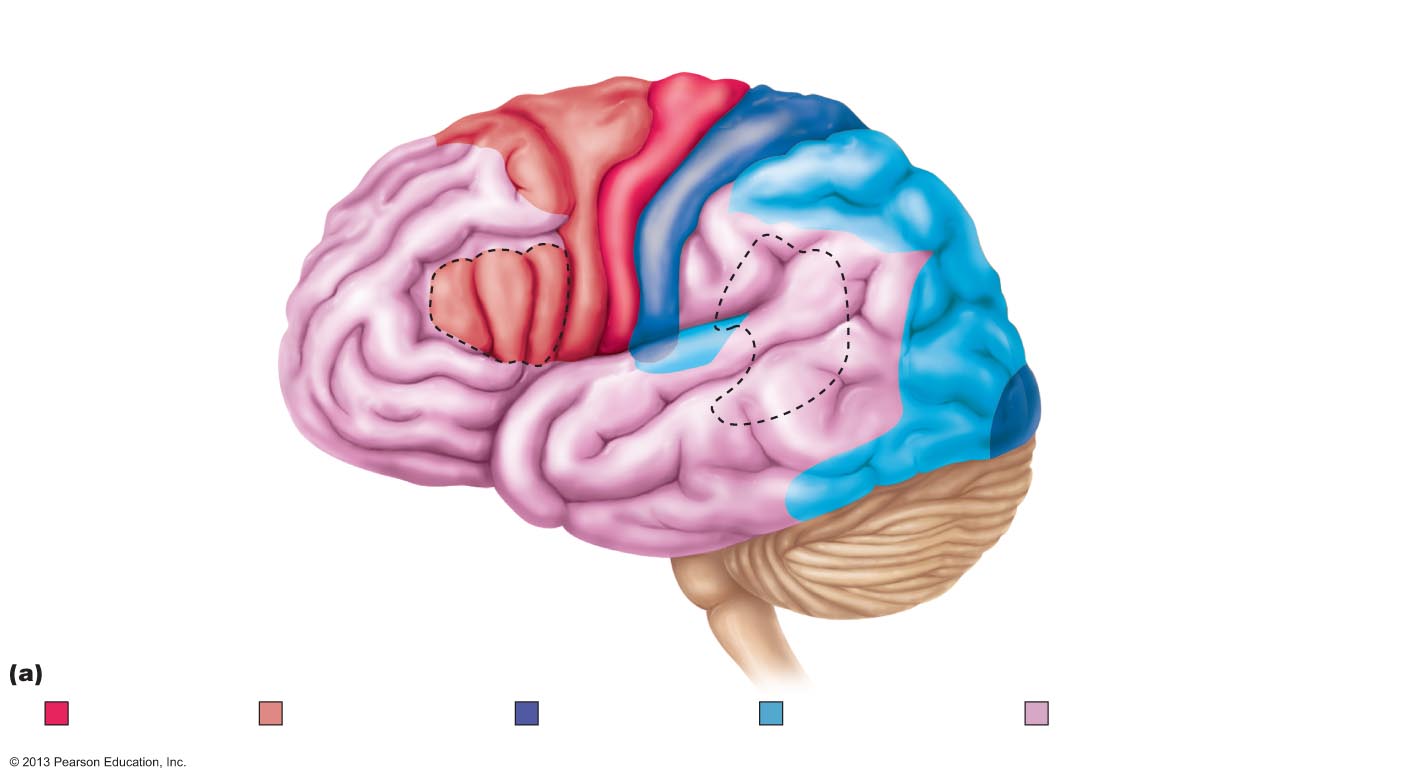 Primary motor cortex
Primary somatosensory
cortex
Premotor cortex
Somatic 
sensation
Somatosensory
association cortex
Frontal
eye field
Broca’s area
(outlined by dashes)
Gustatory cortex
(in insula)
Taste
Prefrontal cortex
Wernicke’s area
(outlined by dashes)
Working memory
for spatial tasks
Executive area for
task management
Primary visual
cortex
Working memory for 
object-recall tasks
Vision
Visual
association 
area
Solving complex,
multitask problems
Auditory
association area
Hearing
Primary 
auditory cortex
Lateral view, left cerebral hemisphere
Primary motor
cortex
Motor association
cortex
Primary sensory
cortex
Sensory
association cortex
Multimodal association
cortex
Figure 12.6b  Functional and structural areas of the cerebral cortex.
Cingulate
gyrus
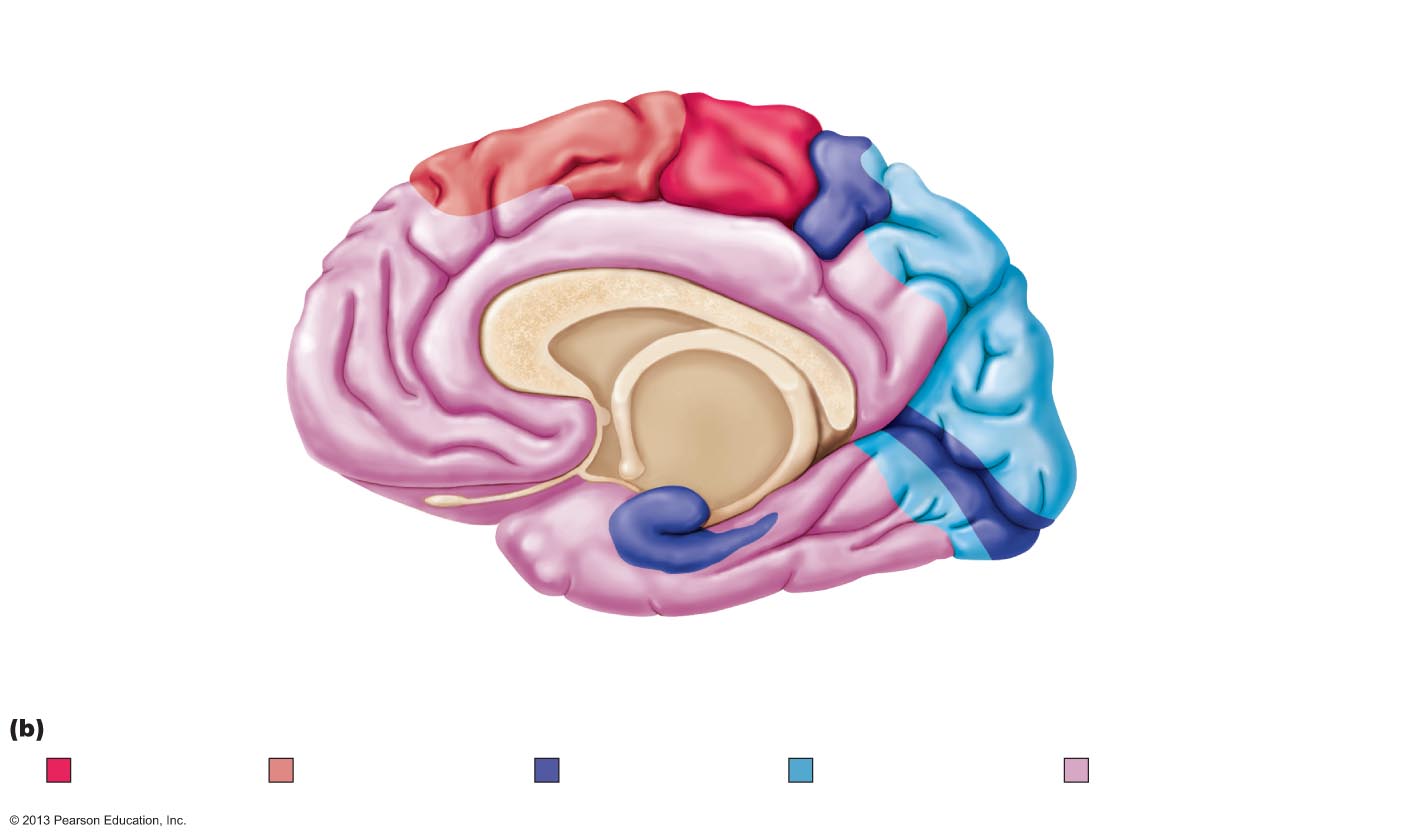 Primary
motor cortex
Premotor
cortex
Central sulcus
Corpus
callosum
Primary somatosensory
cortex
Frontal eye field
Parietal lobe
Somatosensory
association cortex
Prefrontal
cortex
Parieto-occipital
sulcus
Occipital
lobe
Processes emotions
related to personal
and social interactions
Visual association
area
Orbitofrontal
cortex
Olfactory bulb
Primary
visual cortex
Olfactory tract
Calcarine 
sulcus
Fornix
Parahippocampal
gyrus
Uncus
Temporal
lobe
Primary
olfactory
cortex
Parasagittal view, right cerebral hemisphere
Primary motor
cortex
Motor association
cortex
Primary sensory
cortex
Multimodal association
cortex
Sensory
association cortex
Lateralization of Cortical Function
Left hemisphere 
Controls language, math, and logic
Right hemisphere
Visual-spatial skills, intuition, emotion, and artistic and musical skills
relays sensory input
regulation of emotion
visceral functions
memory or sensory integration
Mediates sensation, motor activities, cortical arousal, learning, and memory
Thalamic Function
Controls autonomic nervous system (e.g., blood pressure, rate and force of heartbeat, digestive tract motility, pupil size)
Physical responses to emotions (limbic system)
Perception of pleasure, fear, and rage, and in biological rhythms and drives
Hypothalamic Function
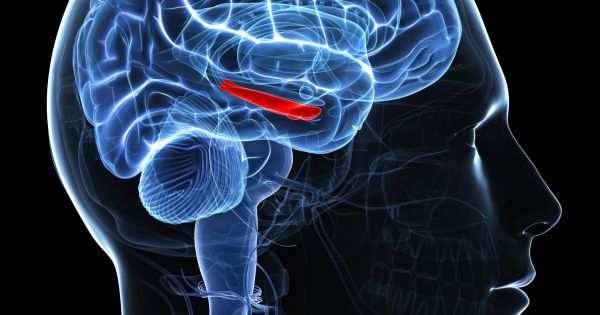 Regulates body temperature – sweating/shivering
Regulates hunger and satiety in response to nutrient blood levels or hormones
Regulates water balance and thirst
This Photo by Unknown Author is licensed under CC BY-NC
Hypothalamic Function
Hypothalamic Function
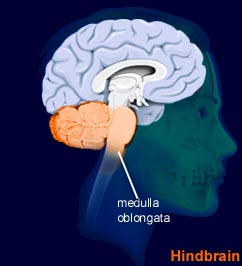 Medulla Oblongata
Respiratory centers
Generate respiratory rhythm
Control rate and depth of breathing (with pontine centers)
Additional centers regulate
Vomiting 
Hiccuping 
Swallowing 
Coughing
Sneezing
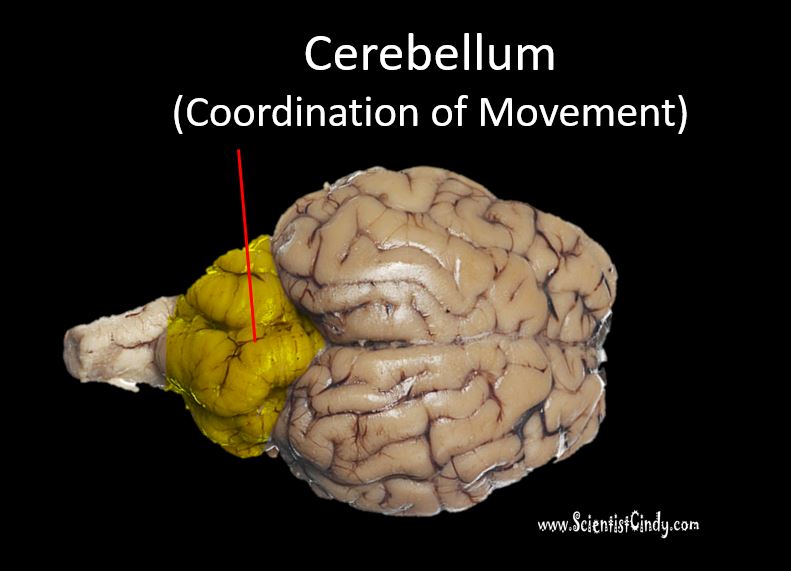 Input from cortex, brain stem and sensory receptors 
Allows smooth, coordinated movements
Cerebellum
Limbic System: Emotion and Cognition
Limbic system - Emotions and addiction
Hippocampus— memory formation
Language
Language is LEFT SIDE
Broca's area and Wernicke's area
Analyzes incoming word sounds 
Produces outgoing word sounds and grammatical structures
Corresponding areas on right side are involved with nonverbal language components
Memory
Storage and retrieval of information
Two stages of storage
Short-term memory (STM, or working memory)— temporary holding of information; limited to seven or eight pieces of information
Long-term memory (LTM) has limitless capacity
Figure 12.20  Memory processing.
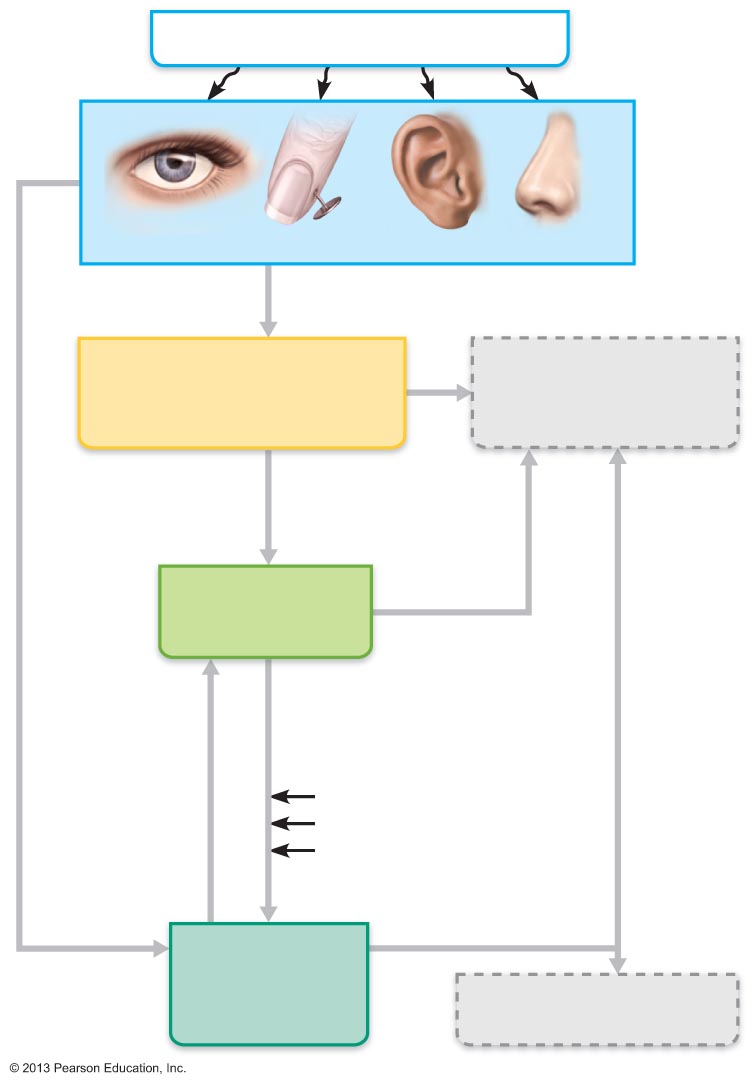 Outside stimuli
General and special sensory receptors
Afferent inputs
Temporary storage
(buffer) in cerebral
cortex
Data permanently
lost
Data selected
for transfer
Automatic
memory
Forget
Short-term
memory (STM)
Forget
Data transfer
influenced by:
Retrieval
Excitement
Rehearsal
Associating new
data with stored data
Long-term
memory
(LTM)
Data unretrievable
Factors affecting transfer from STM to LTM
Emotional state—best if alert, motivated, surprised, and aroused
Rehearsal—repetition and practice 
Association—tying new information with old memories 
Automatic memory—subconscious information stored in LTM
Transfer from STM to LTM
Cerebrospinal Fluid (CSF)
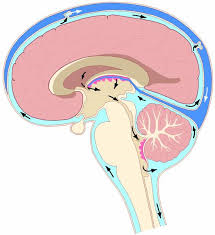 Composition
Watery solution formed from blood plasma 
Less protein and different ion concentrations than plasma
Constant volume
Cerebrospinal Fluid (CSF)
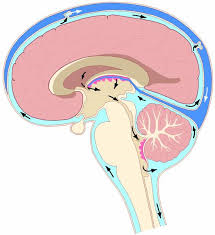 Functions
Gives buoyancy to CNS structures
Reduces weight by 97%
Protects CNS from blows and other trauma
Nourishes brain and carries chemical signals
Blood Brain Barrier
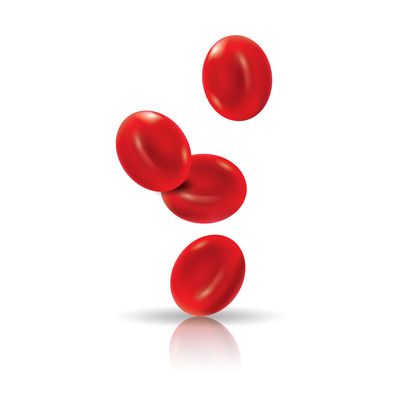 Blood Brain Barrier
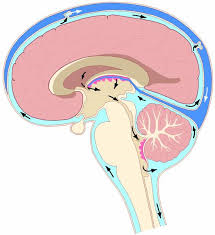 Composition
Continuous endothelium of capillary walls
Thick basal lamina around capillaries
Feet of astrocytes
Provide signal to endothelium for formation of tight junctions
Selective barrier
Allows nutrients to move by facilitated diffusion
Metabolic wastes, proteins, toxins, most drugs, small nonessential amino acids, K+ denied
Allows any fat-soluble substances to pass, including alcohol, nicotine, and anesthetics 
Absent in some areas, e.g., vomiting center and hypothalamus, where necessary to monitor chemical composition of blood
Blood Brain Barrier: Functions